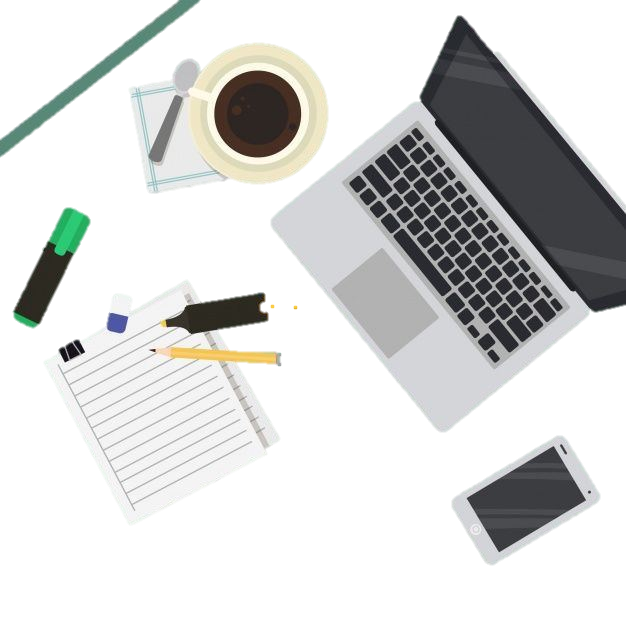 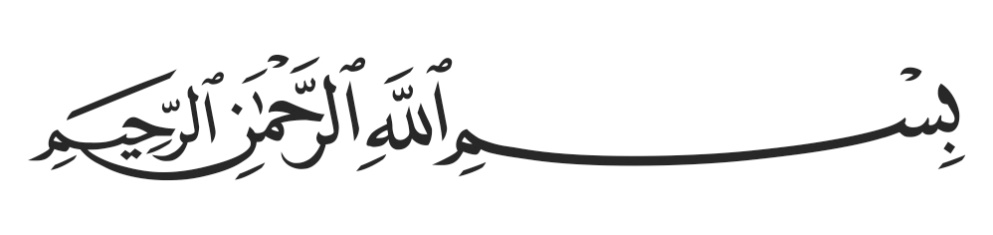 Loading…
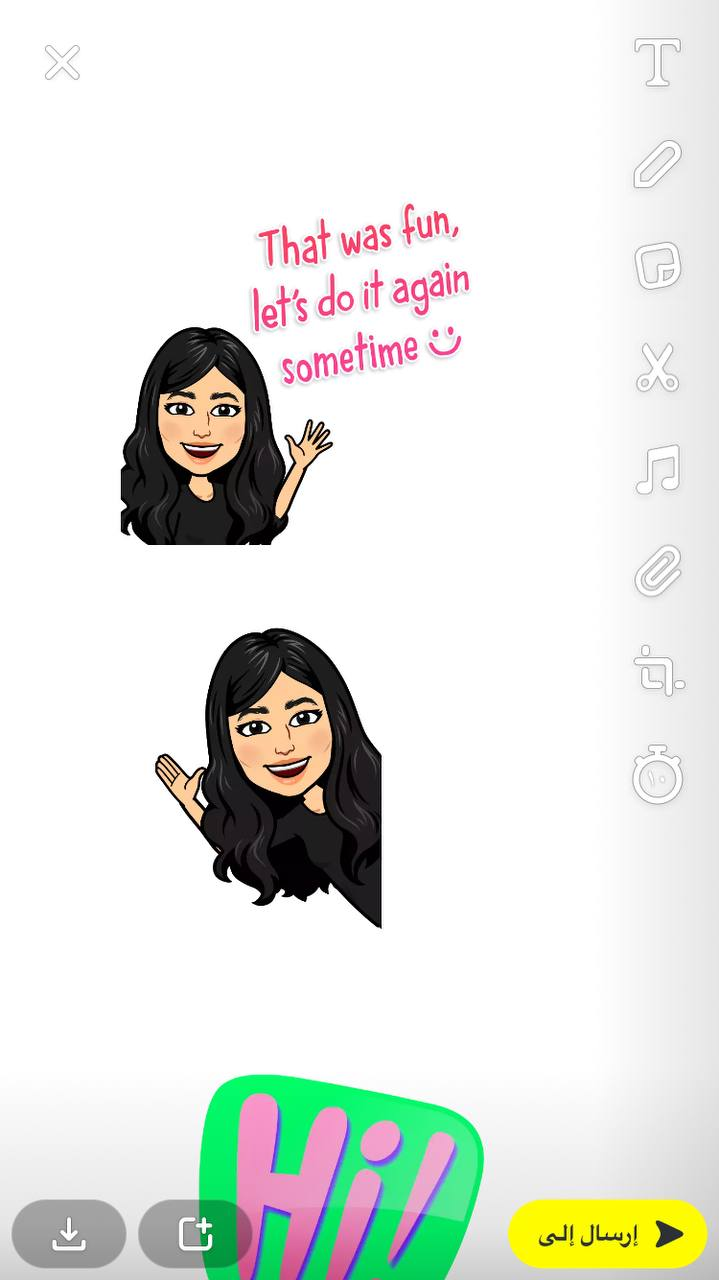 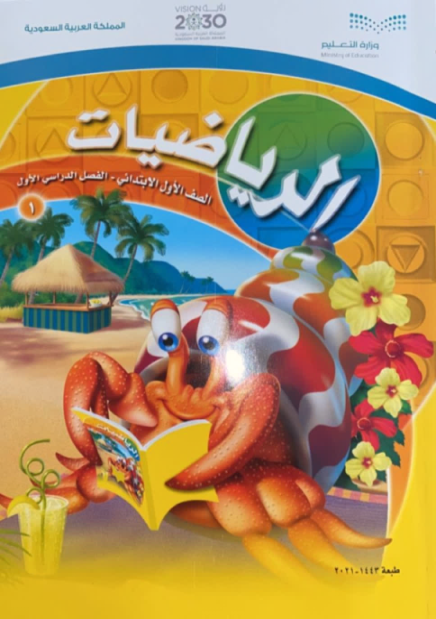 أبطال مادة الرياضيات
 تبدأ حصتنا بعد لحظات..
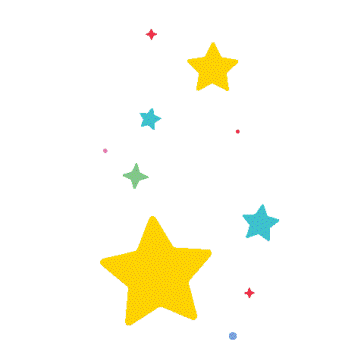 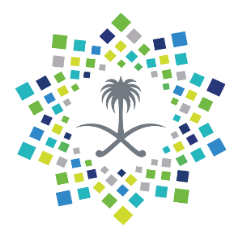 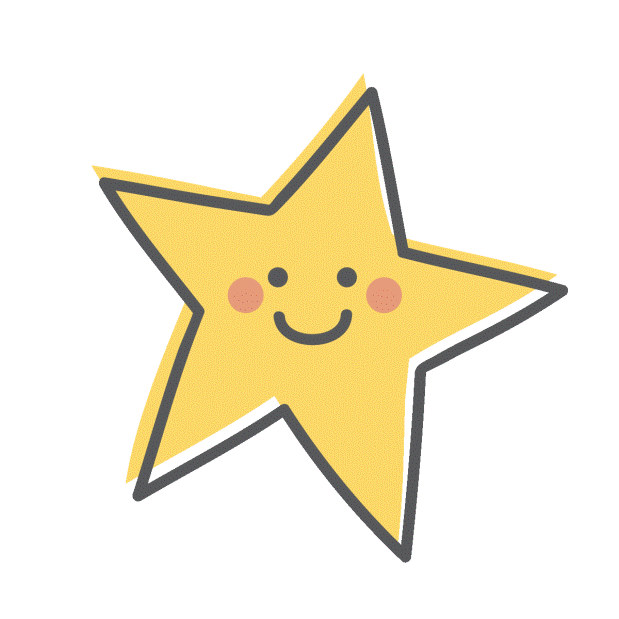 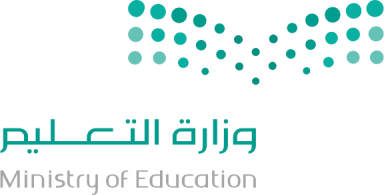 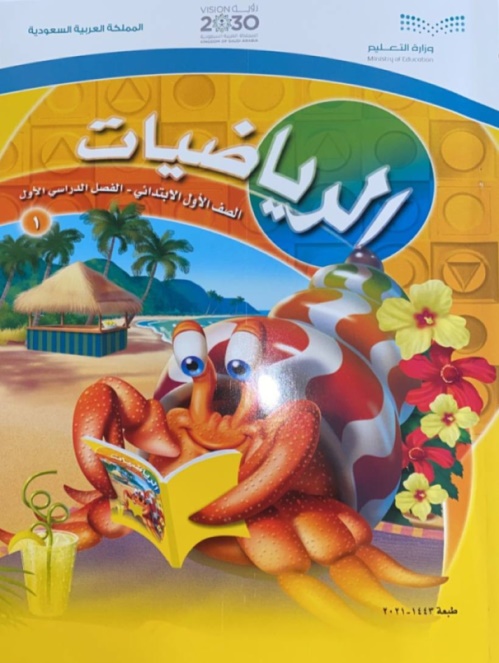 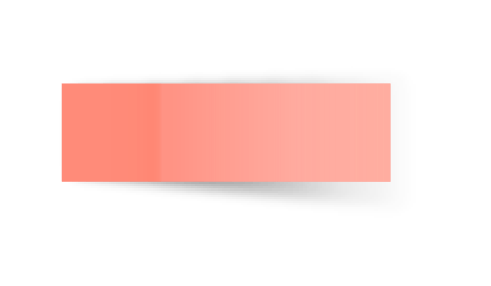 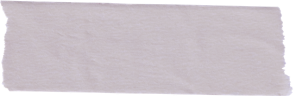 المادة 
الرياضيات
توكلنا على الله
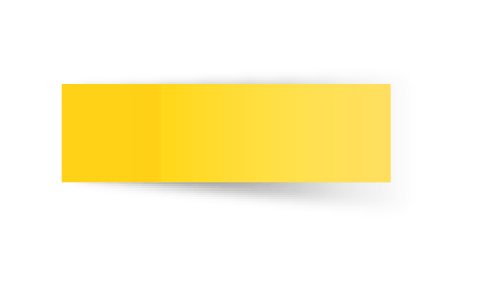 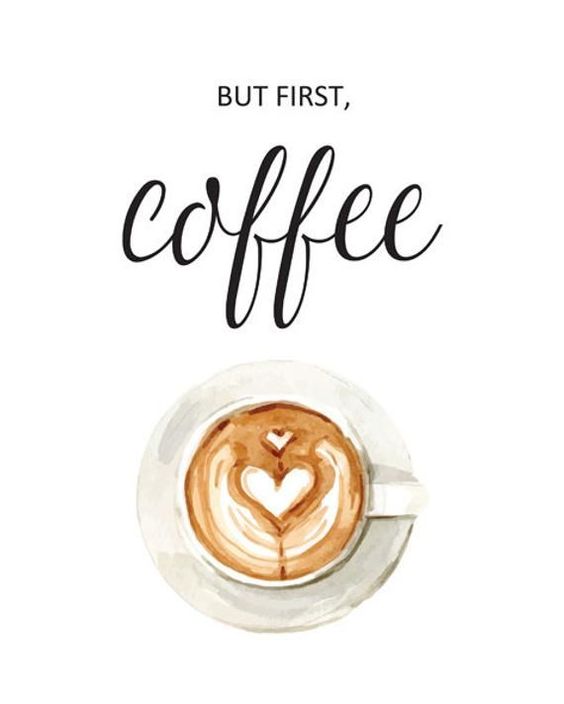 ص 72 +73
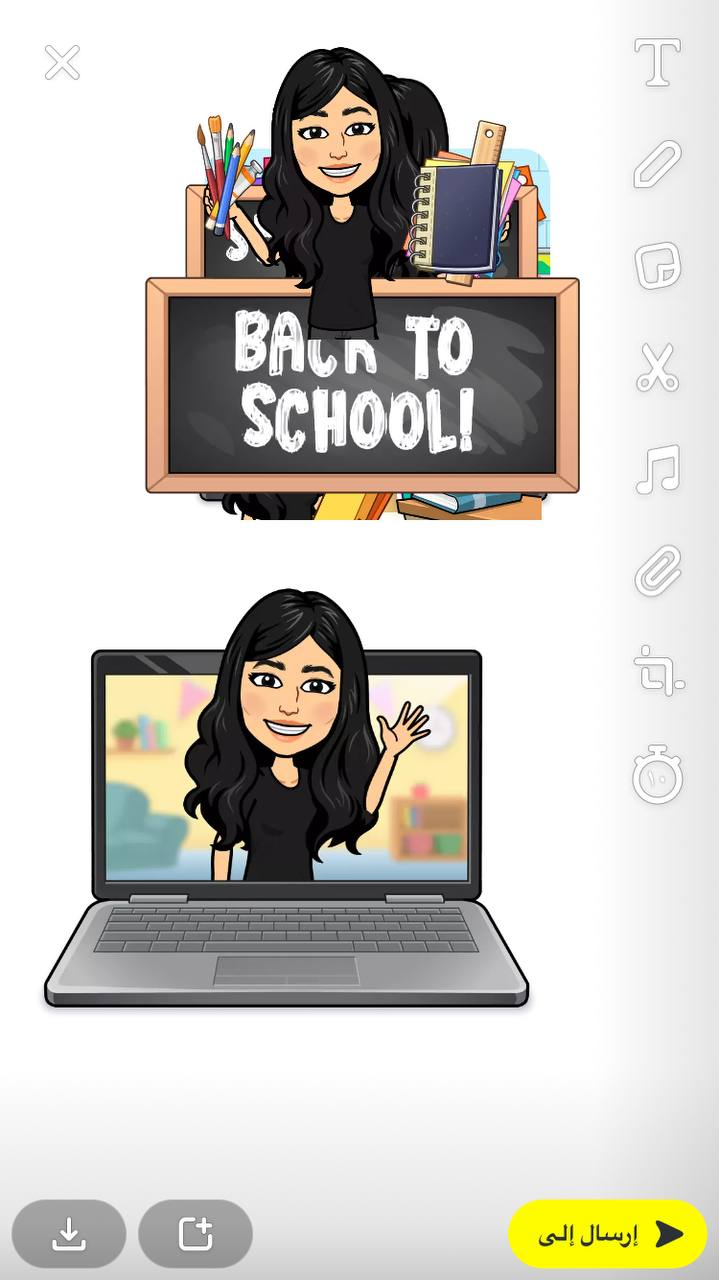 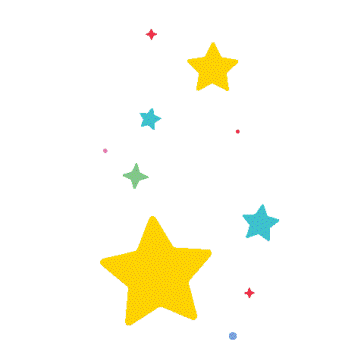 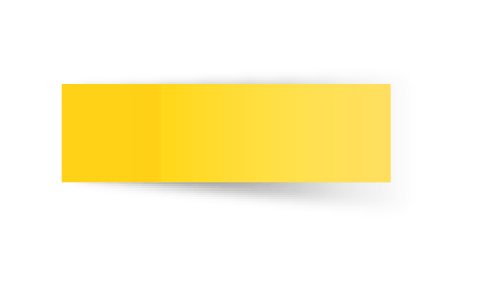 الاثنين
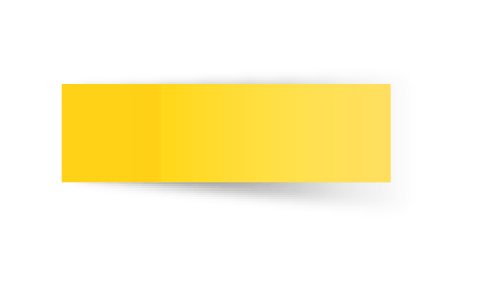 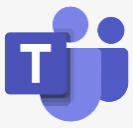 26-3-1443هـ
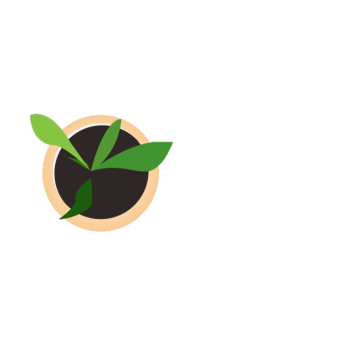 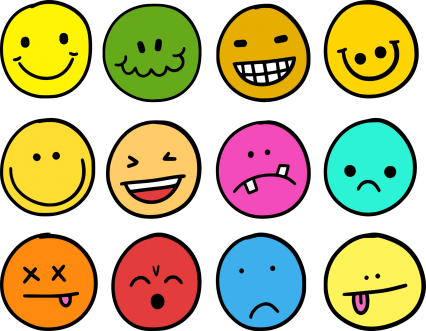 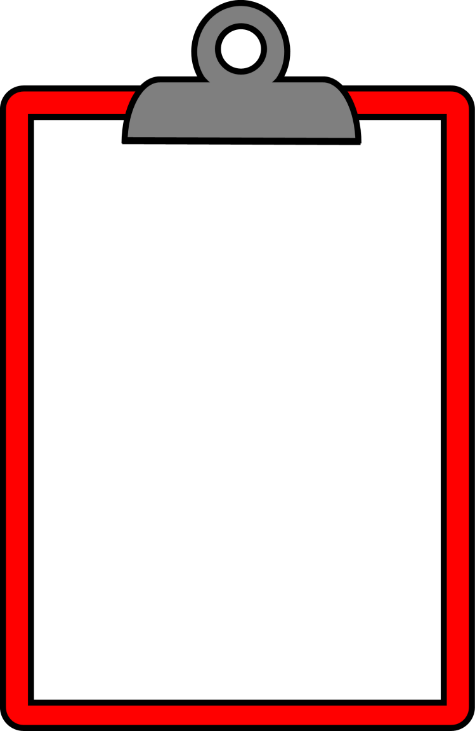 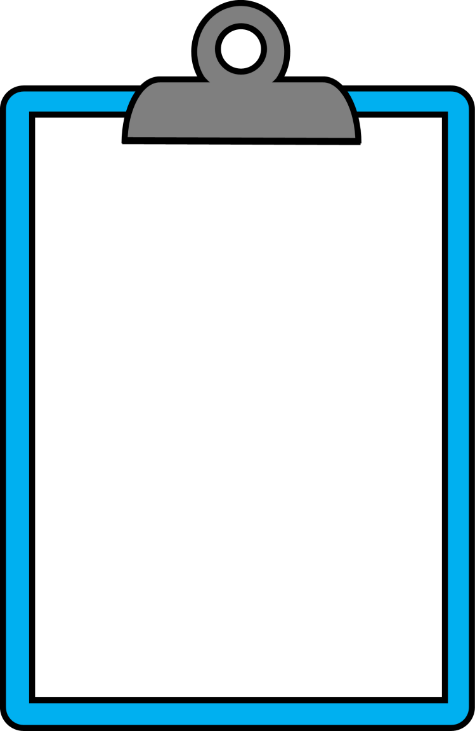 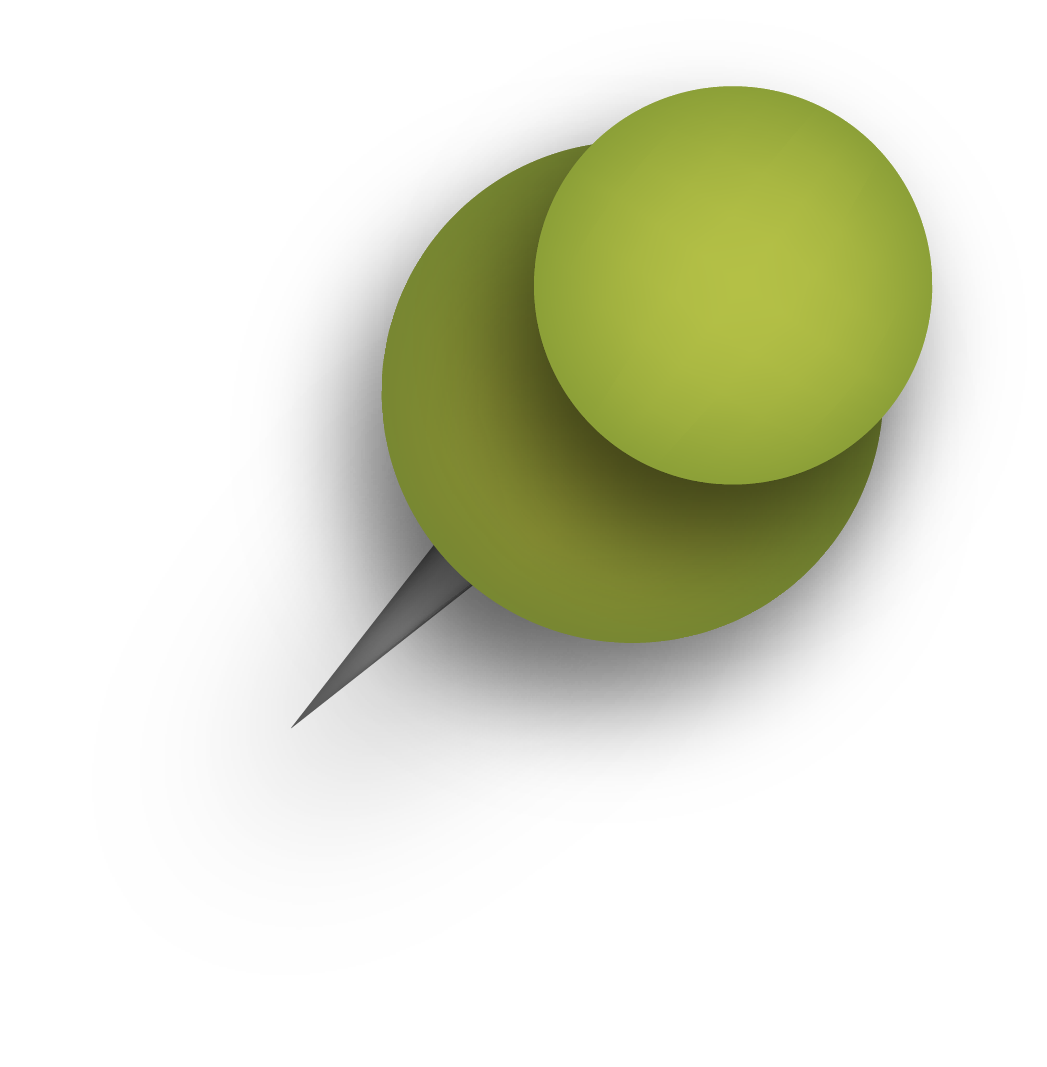 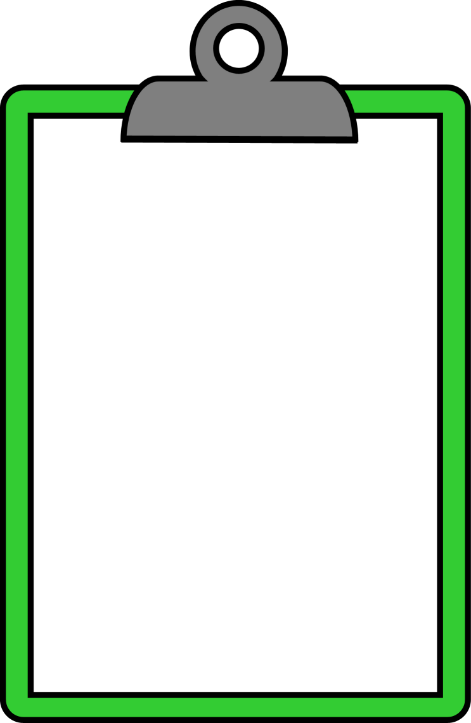 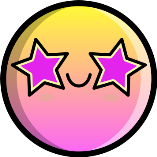 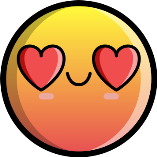 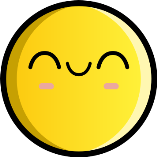 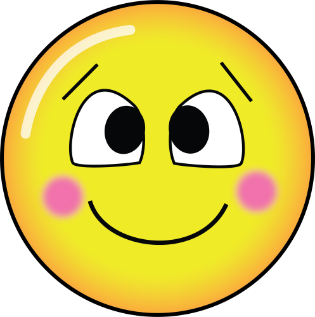 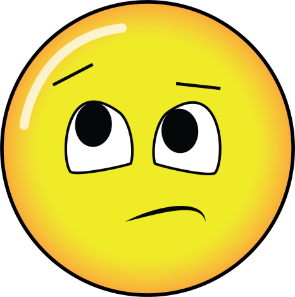 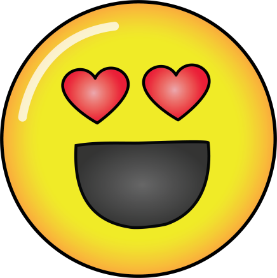 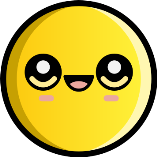 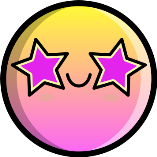 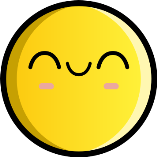 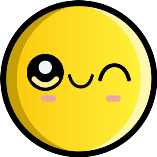 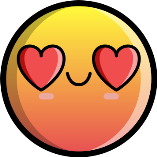 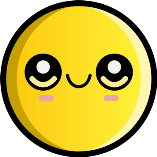 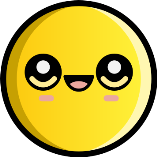 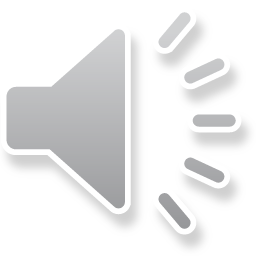 ماهو شعورك اليوم
شكر خاص للاستاذة الفاضلة
zaina_almarzooqi
قوانين فصلنا الافتراضي
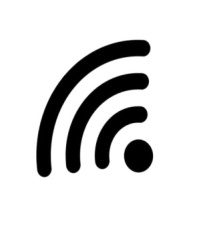 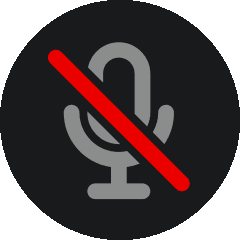 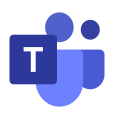 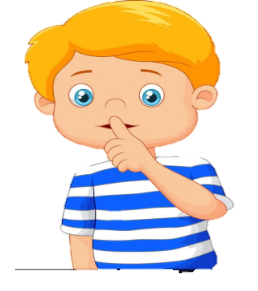 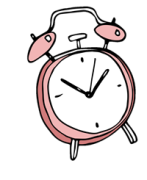 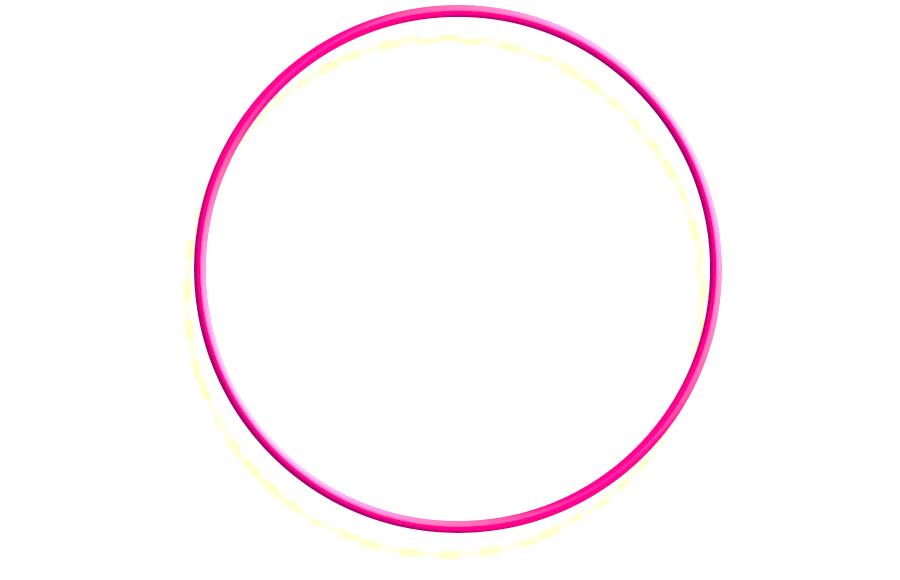 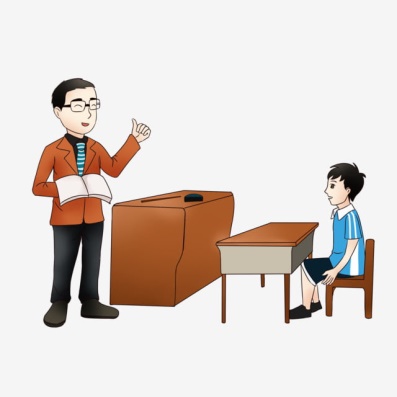 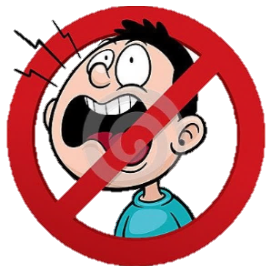 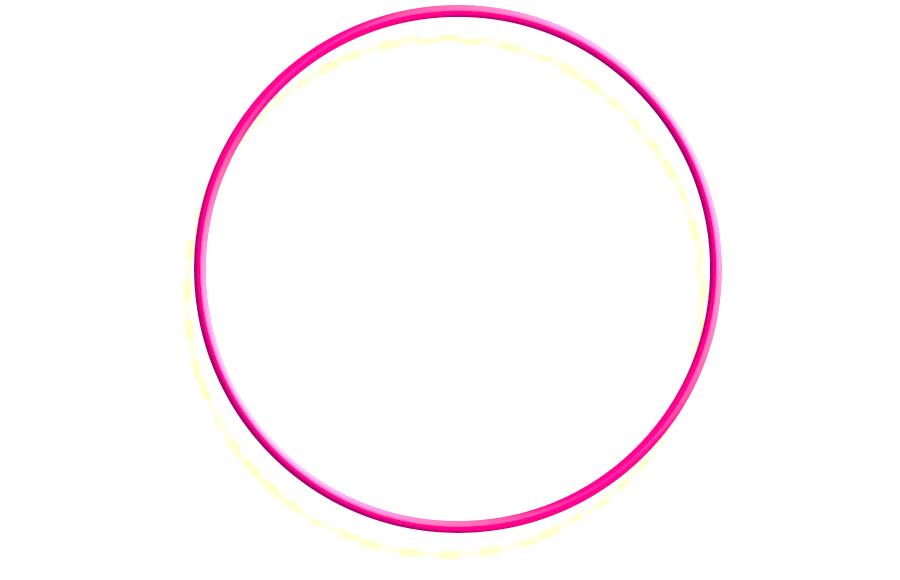 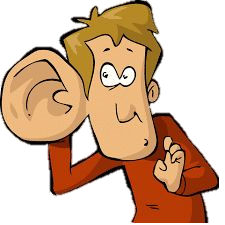 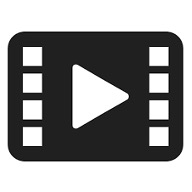 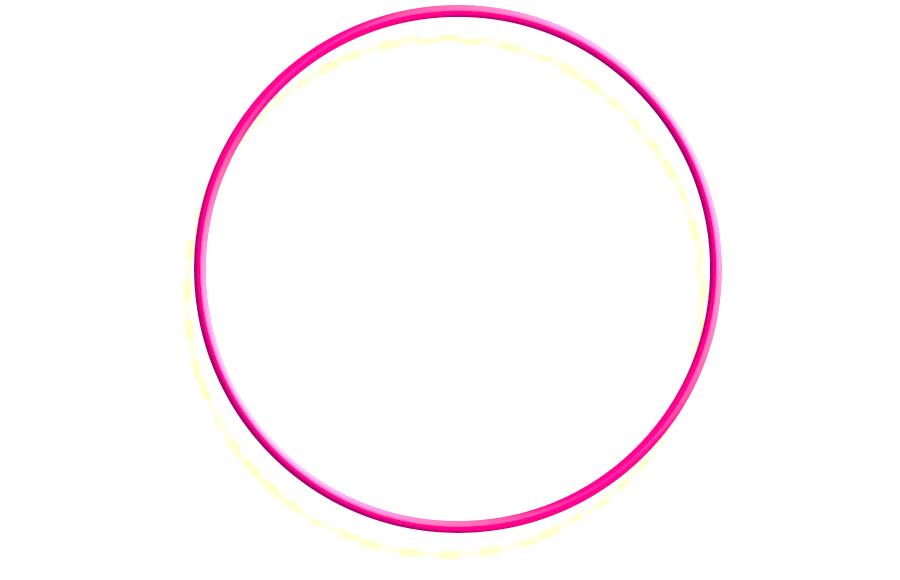 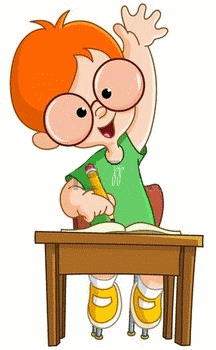 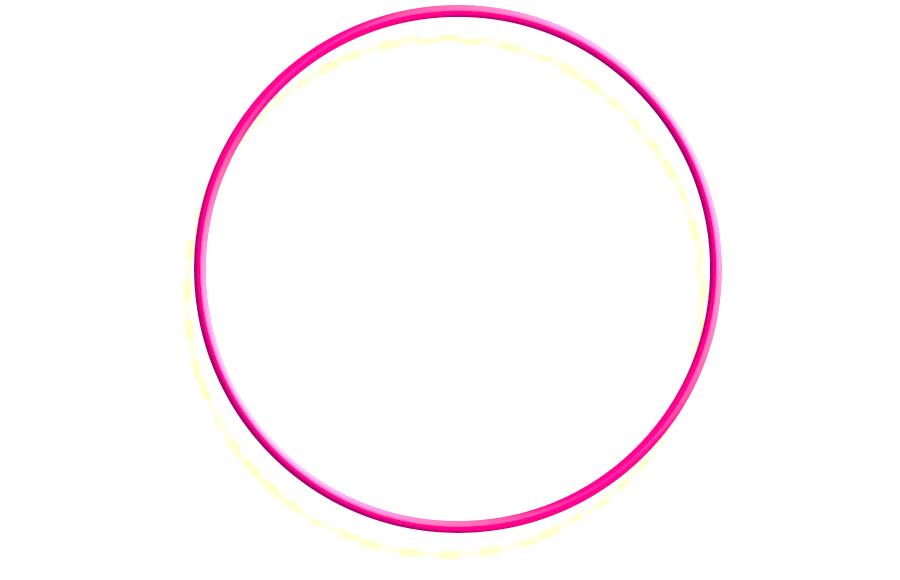 أَبْتَعِد عَنْ الضّجيج
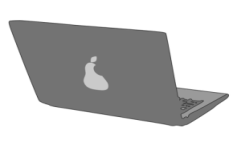 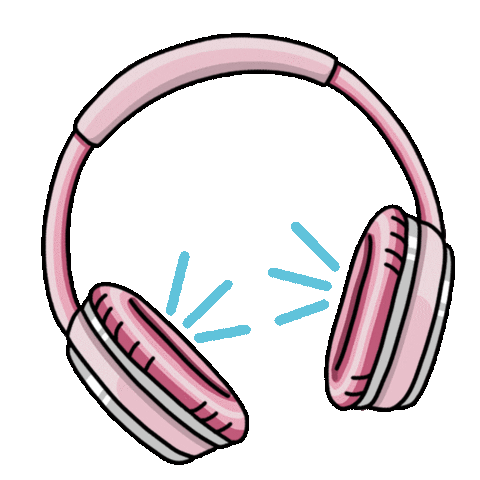 استمع إلى إجابات 
 أصدقائي ولا أقاطعهم
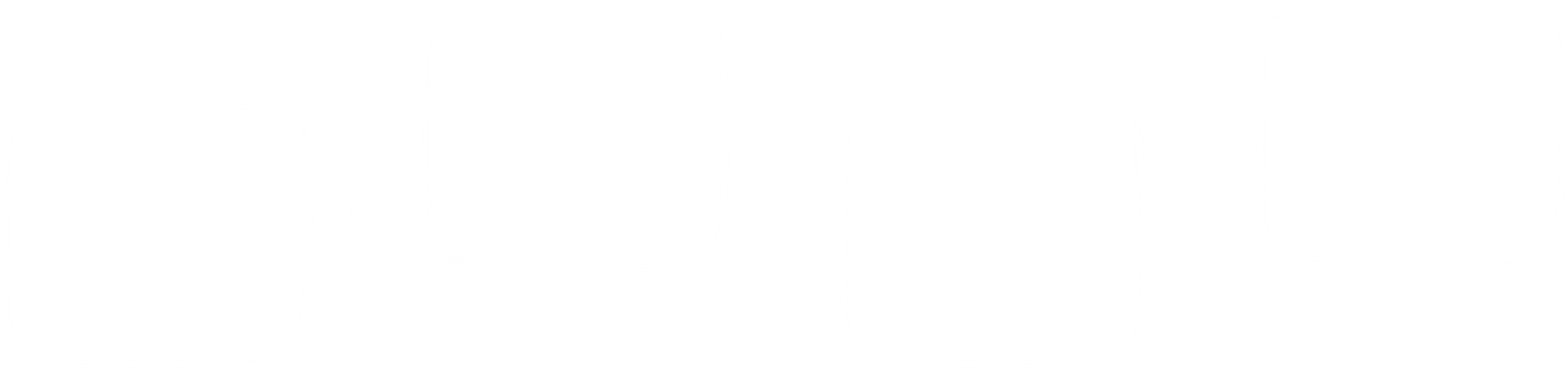 انتظر 
دورك للمشاركة
أَسْتَمِع بِتِرْكيز
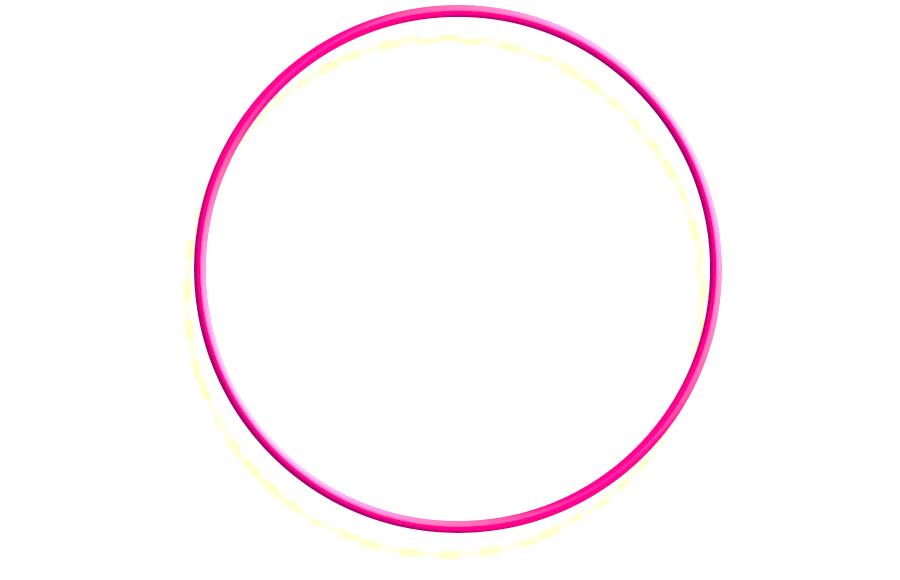 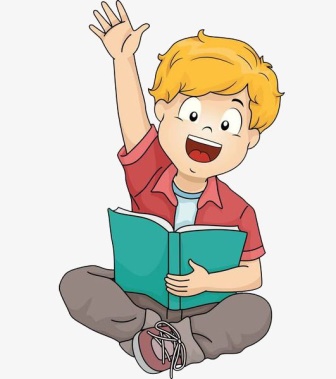 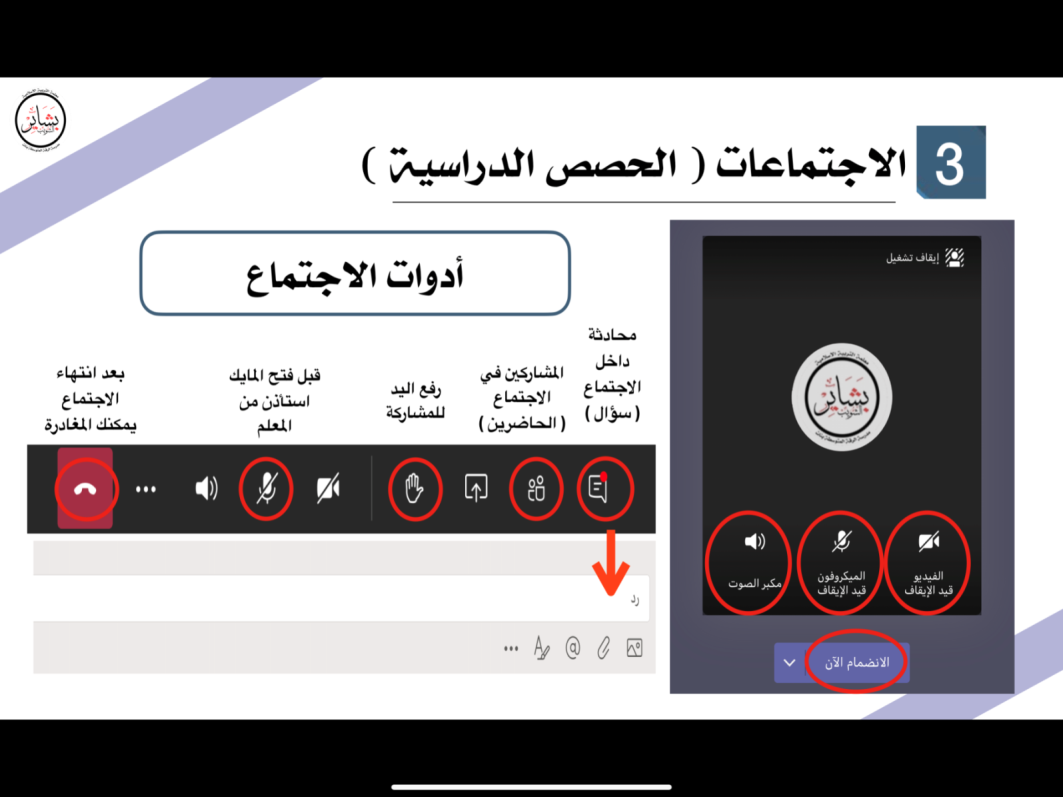 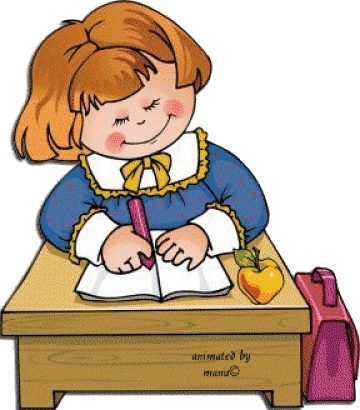 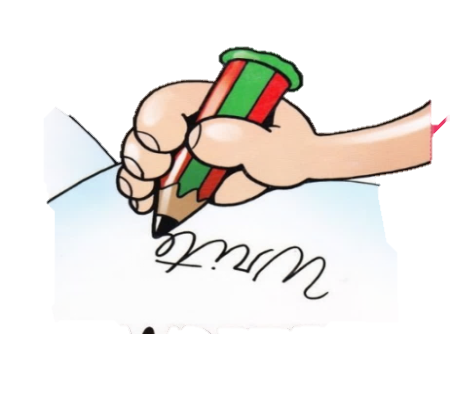 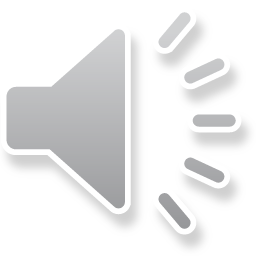 أغلق الصوت
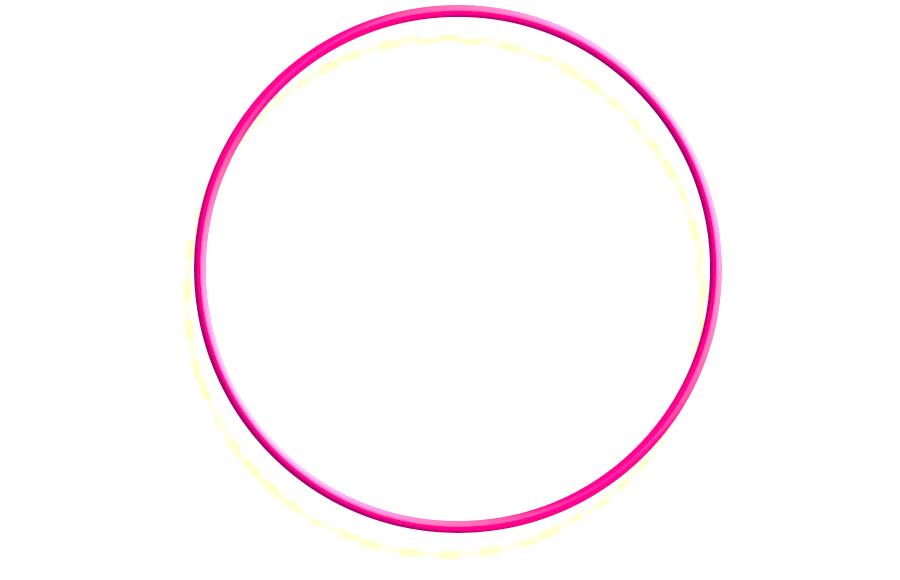 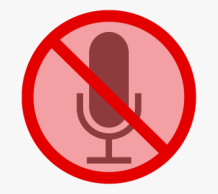 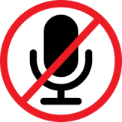 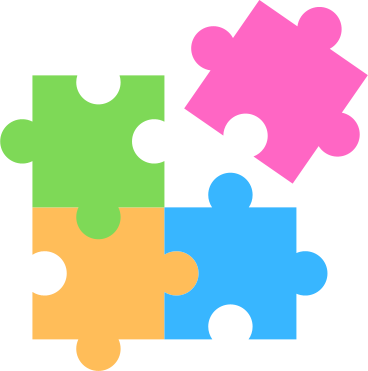 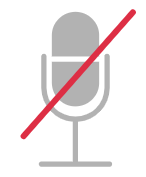 أًدَوِّن مُلاحَظاتي
إغلاق المايك وعدم فتحة إلا بسماع أسمي
الفصل الرابع : الاعداد حتى 10
متعلمينا الأعزاء …من استعد استمد وزاد نوراً وعلما ,استعد , جهز ادواتك ....ا
جلس في مكان مريح ومرتبالرجاء التركيز والاستماع جيداً للشرح
 والحل أول بأول
سنتعلم في هذا الفصل
4
4
2
3
1
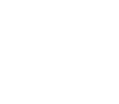 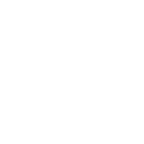 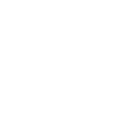 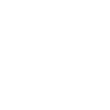 ترتيب الاعداد من صفر الى 10 باستعمال الرسوم التوضيحية, أستعمل العدد الترتيبي لوصف موقع الشيء
أرسم صورة في حل المسألة
افهم , أُخطط ،  
  اُحل , أتأكد
أقارن الاعداد حتى 10 بالتقابل والعد لمقارنة مجموعتين بإستعمال أكثر من ,أقل من, يساوي
أُعد الاعداد 6 ,7, 8 , 9 ,10 وأسميها وأميزها باستعمال أشياء ملموسة ورسوم توضيحية
أقرأُ الاعداد 6 , 7, 8, 9, 10 وأكتبها
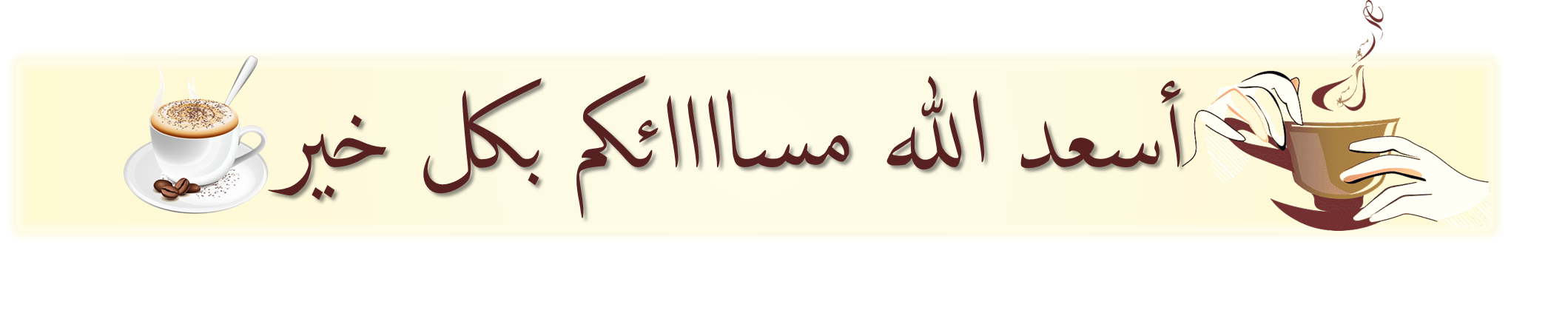 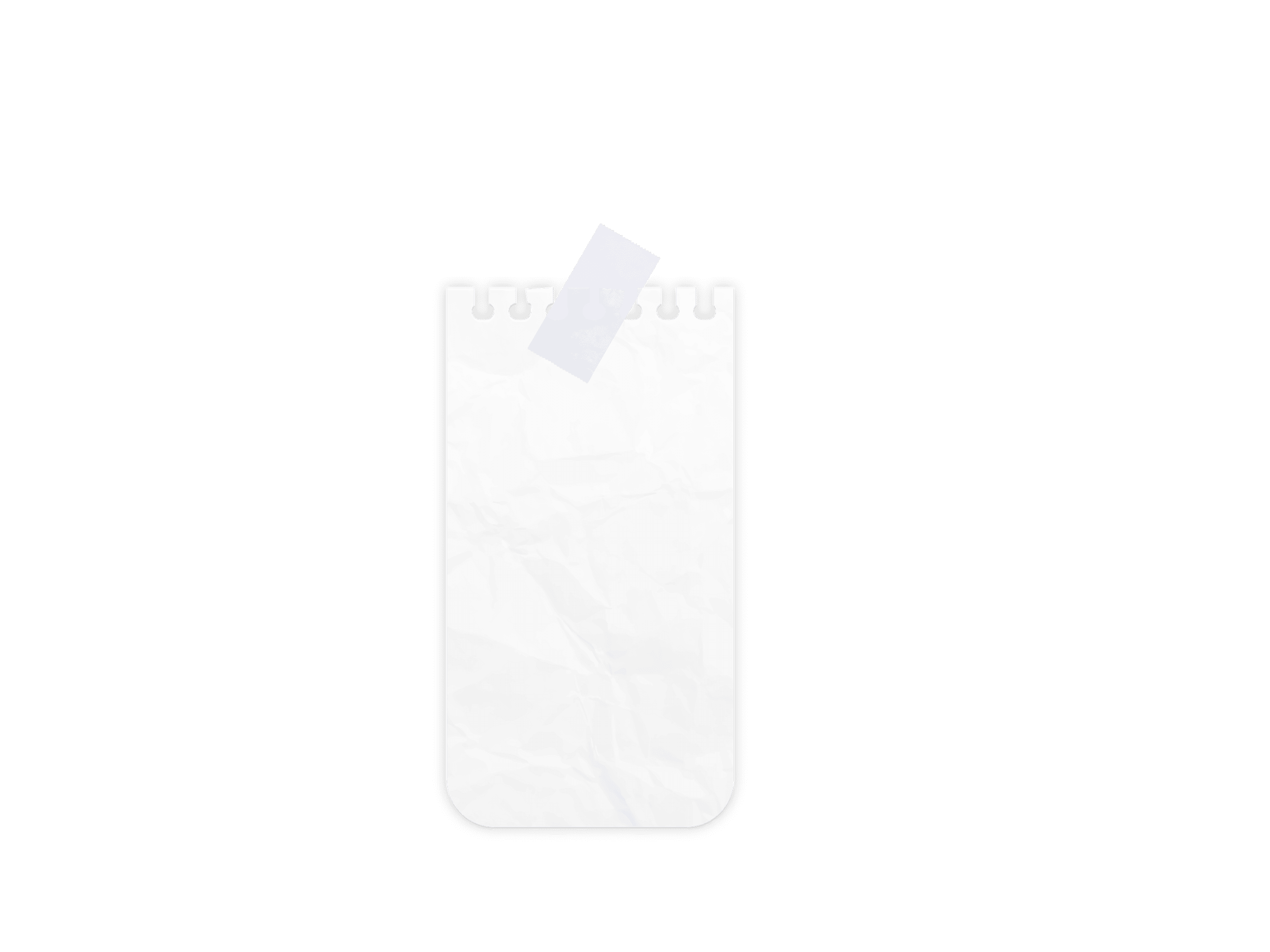 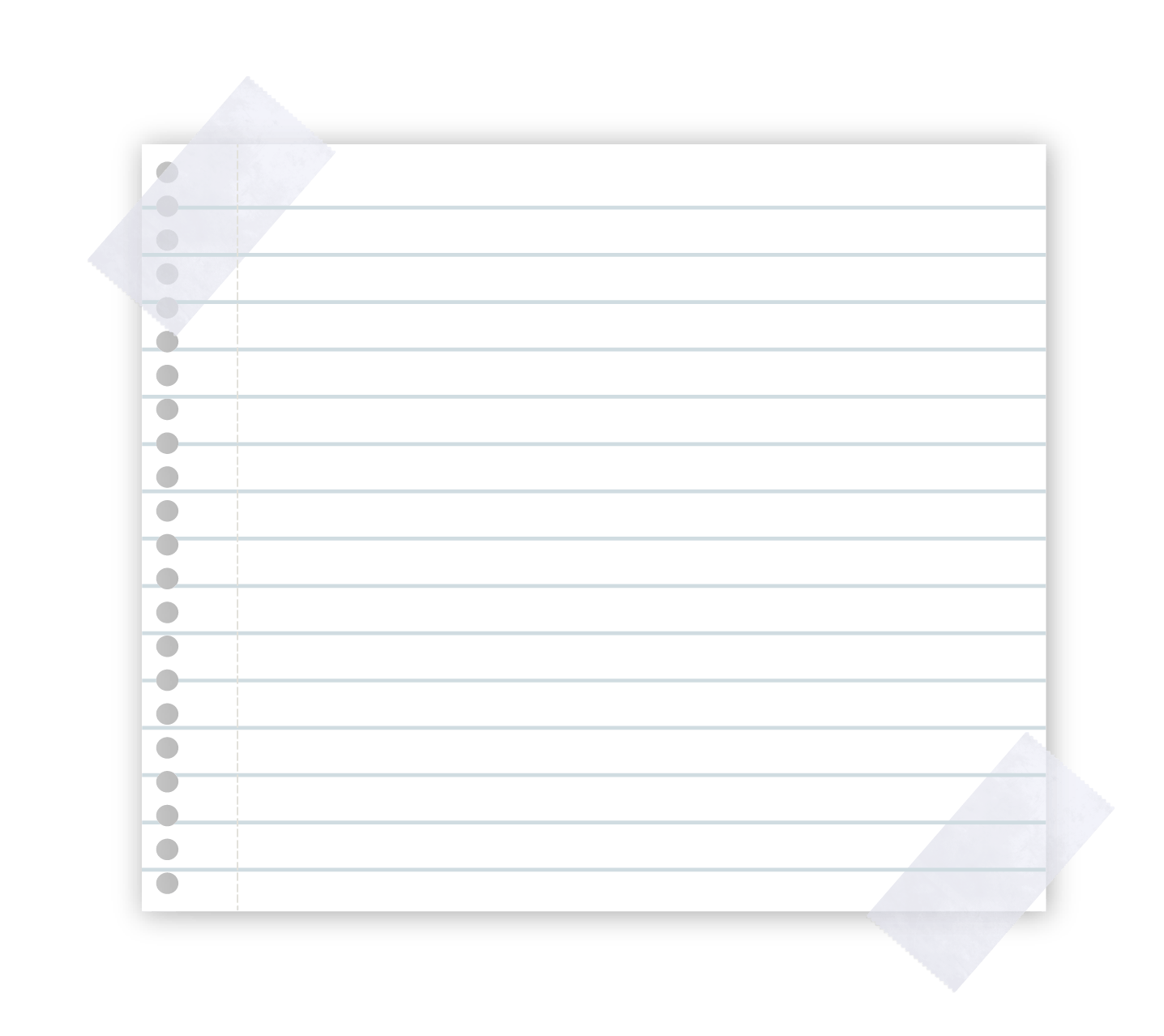 الاثنين
فكرة الدرس
26-3-1443هـ
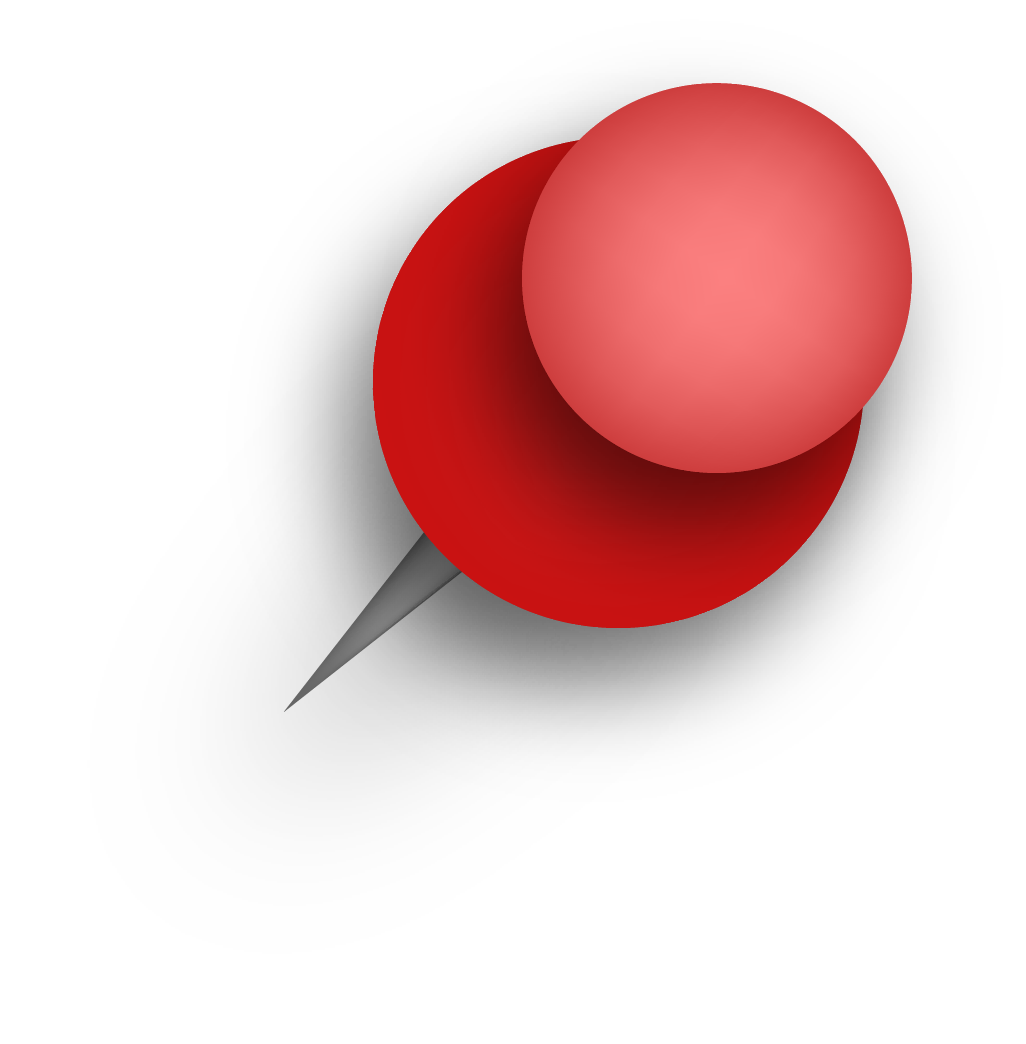 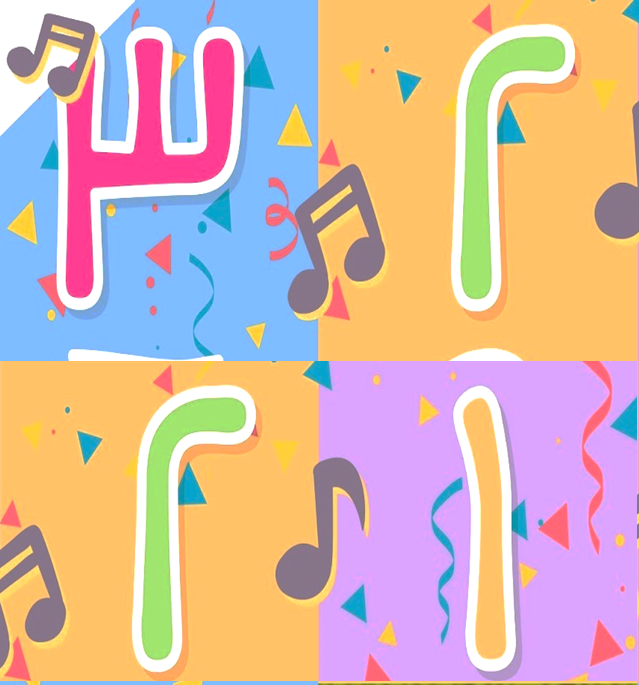 أعُد العددين 9 , 10  وأسميها و أميزها باستعمال أشياء ملموسة ورسوم توضيحية
المفردات
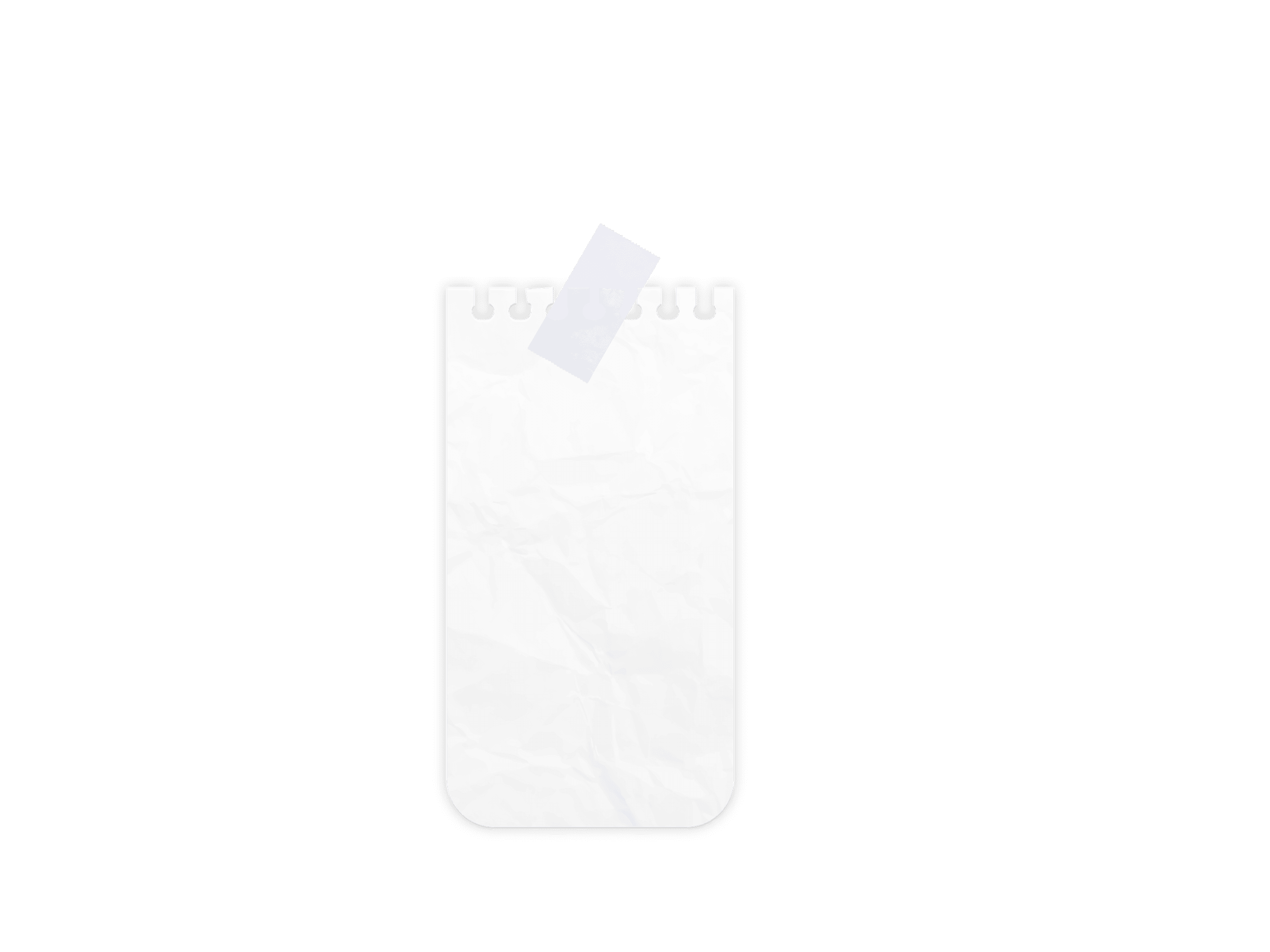 تسعة , عشرة
صفحة
 66 الى 69
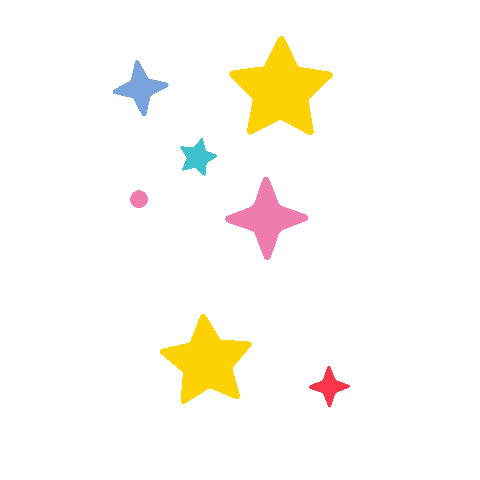 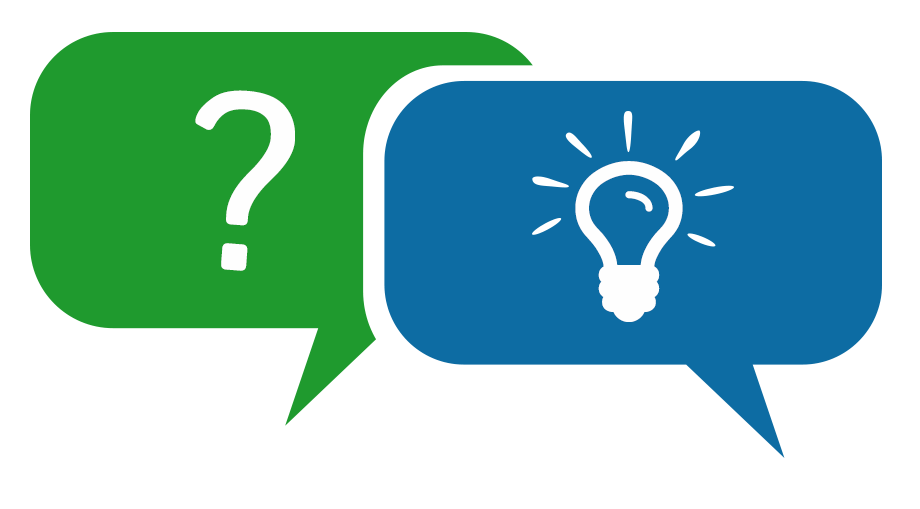 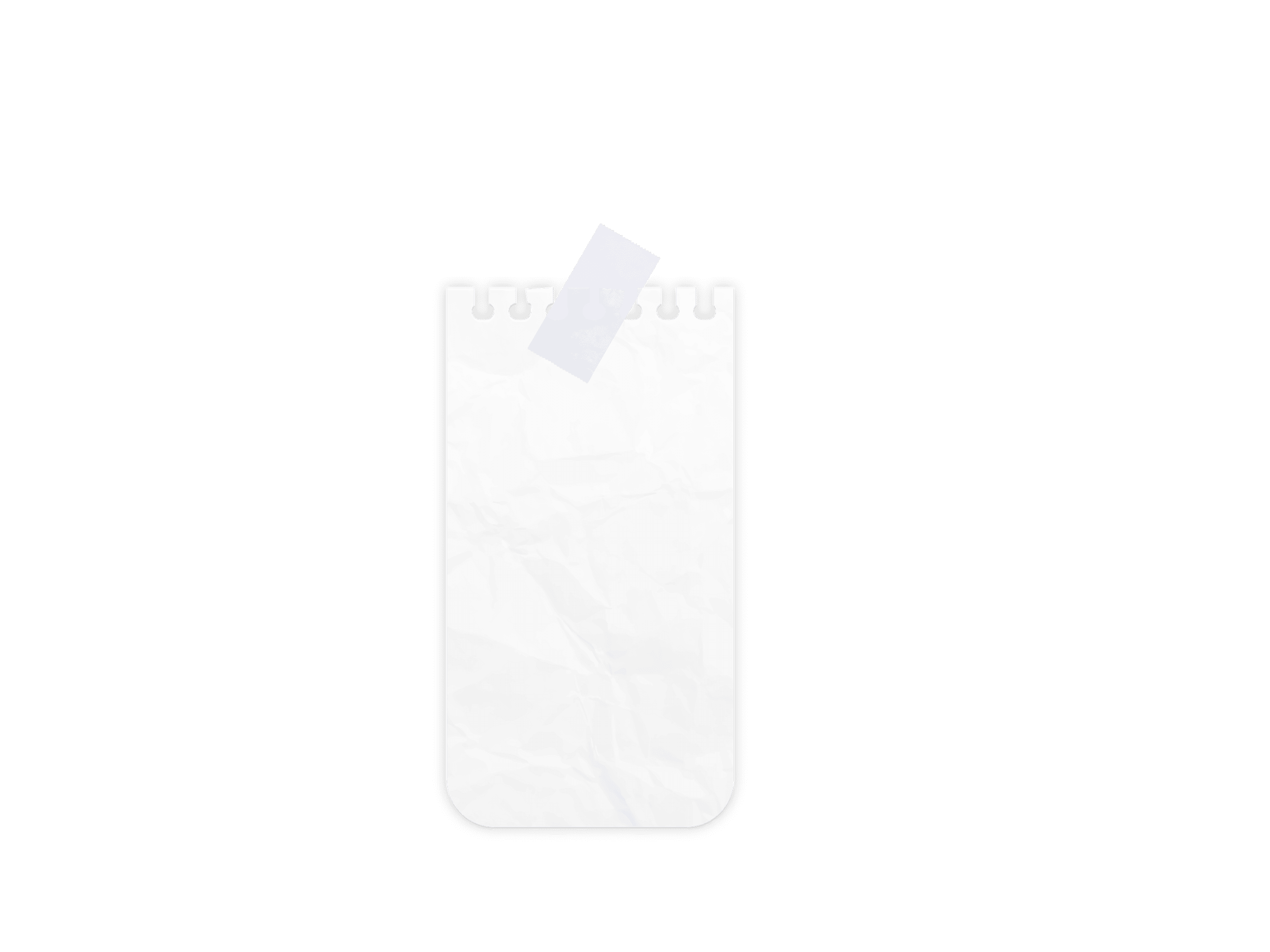 26 - 3
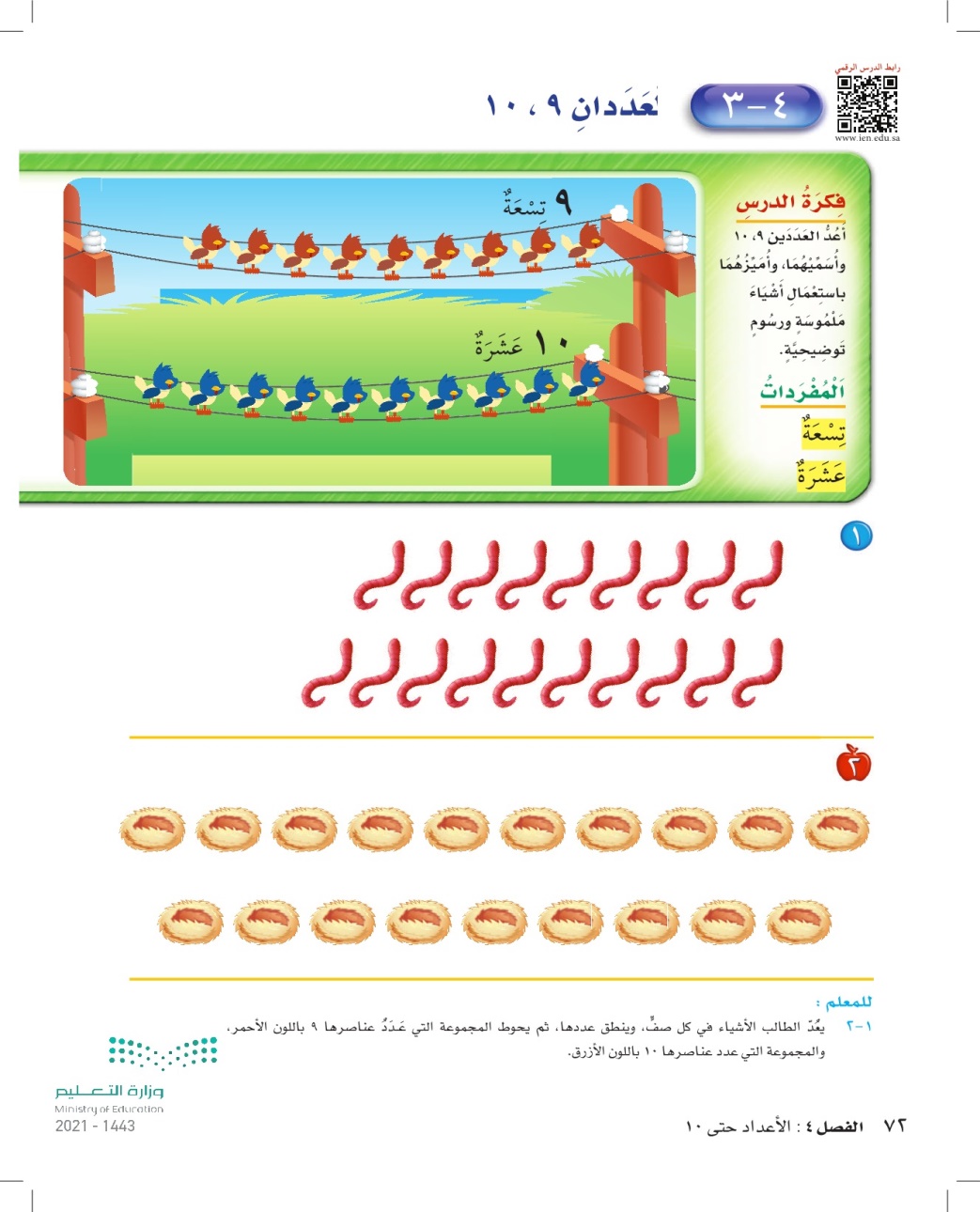 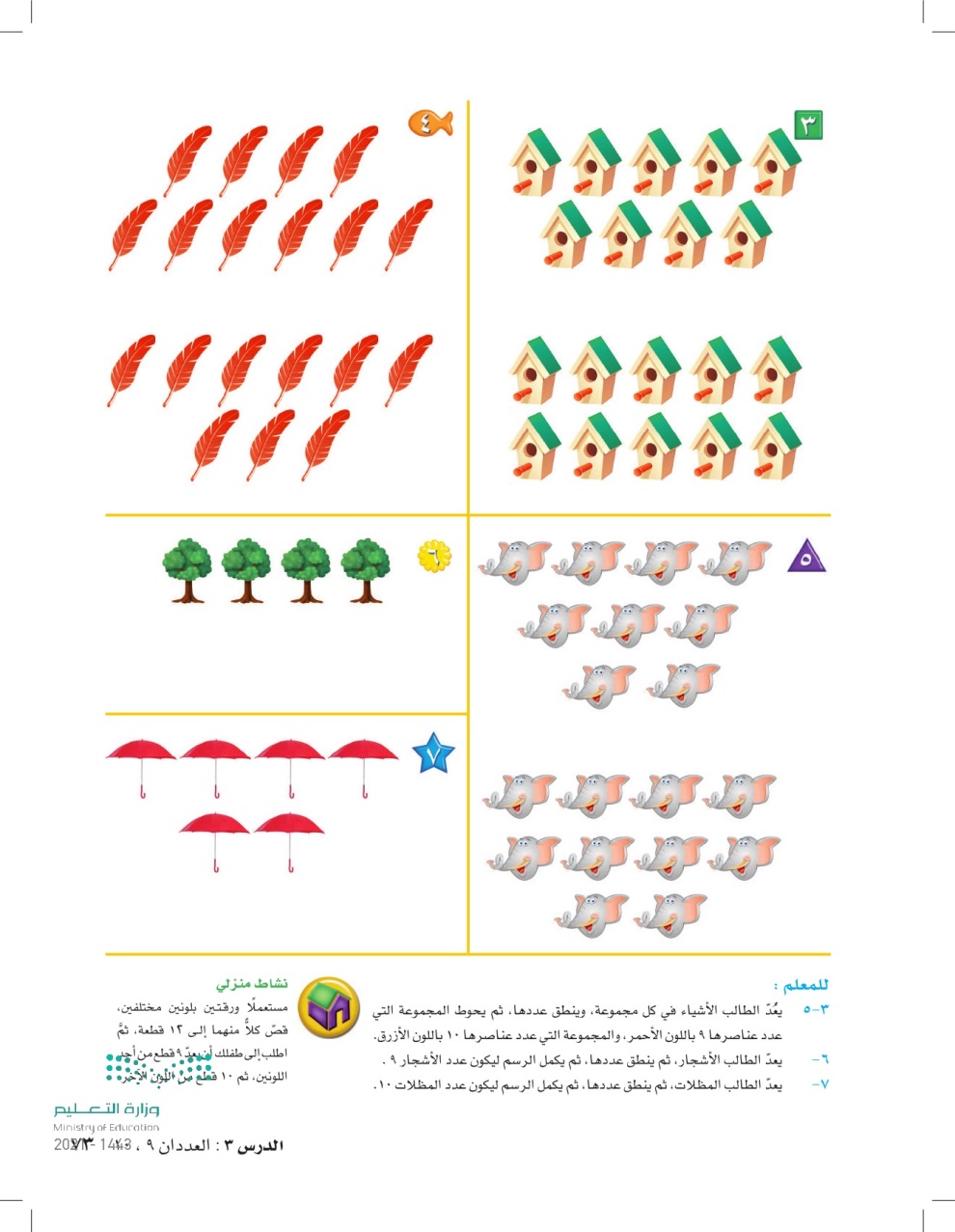 الاثنين
26-3-1443هـ
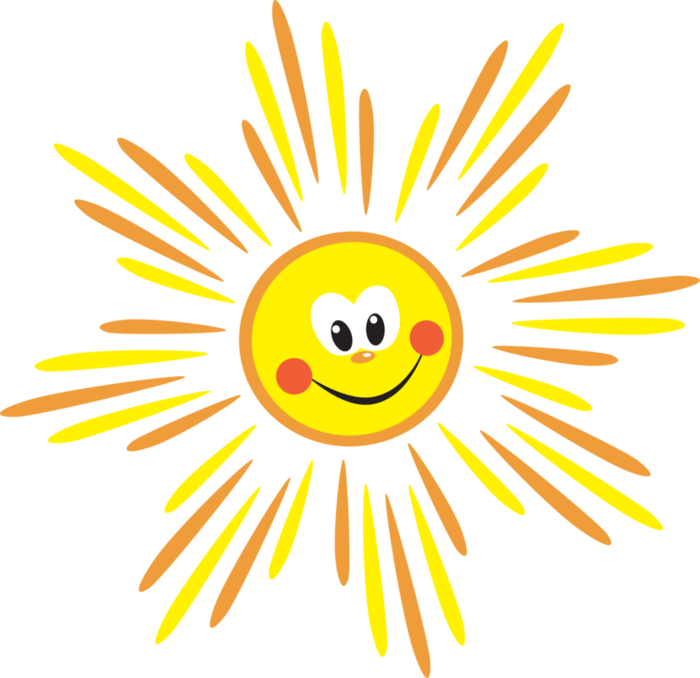 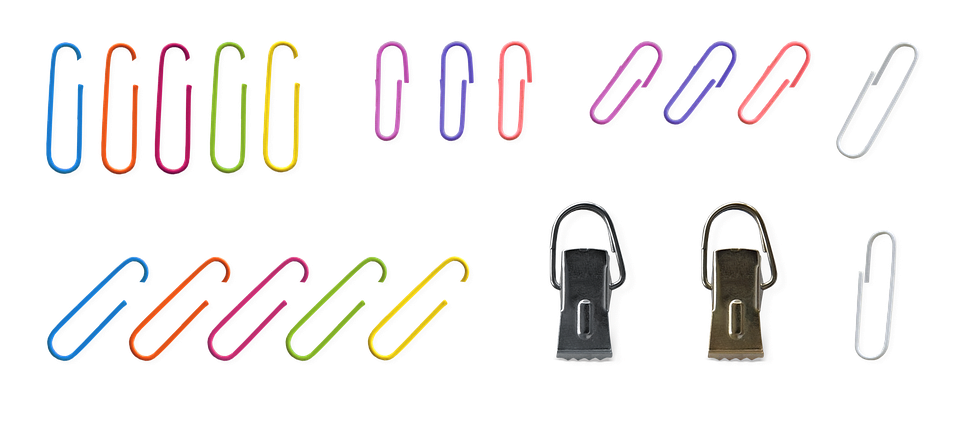 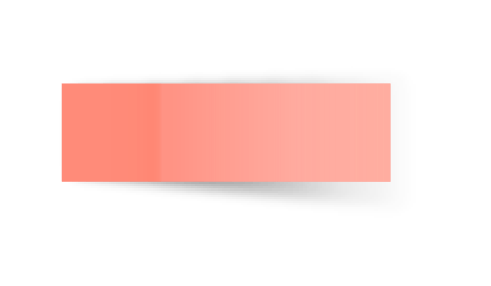 المادة 
الرياضيات
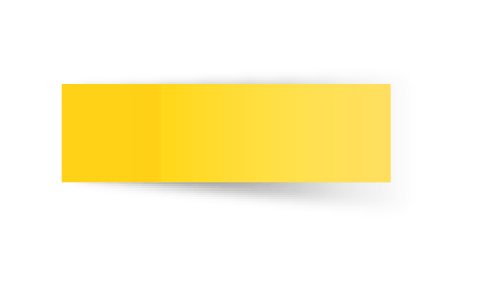 ص 72 +73
تسجيل الحضور
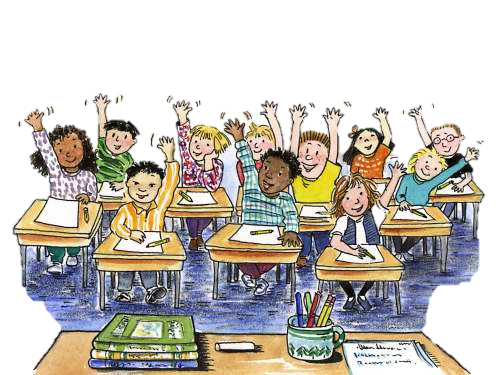 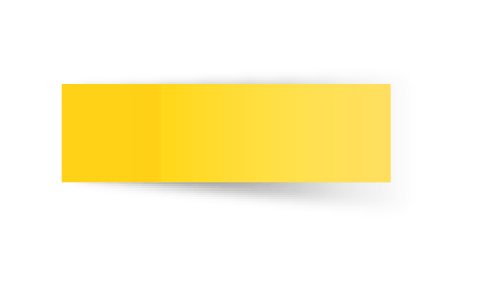 الاثنين
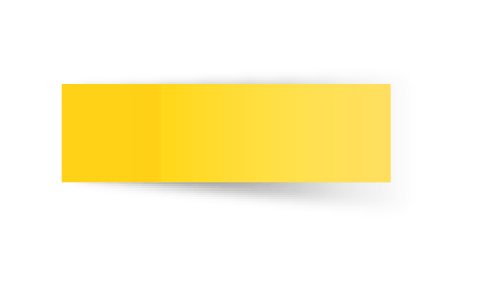 26-3-1443هـ
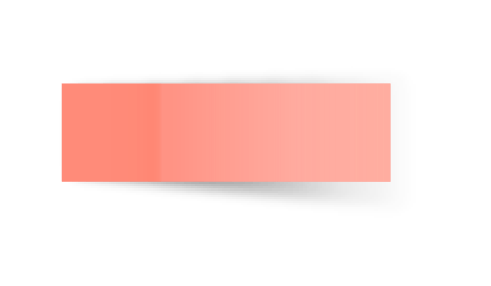 ص 72
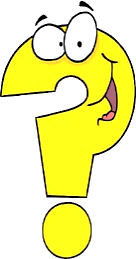 4 -  3  العددان 9 , 10
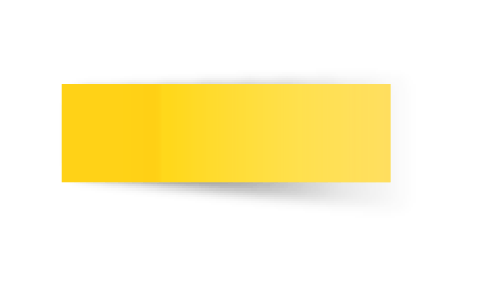 15-3-1443هـ
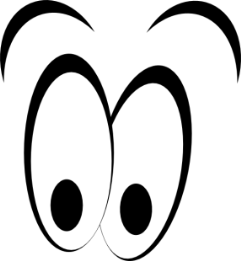 ما عدد الطيور الحمراء ؟
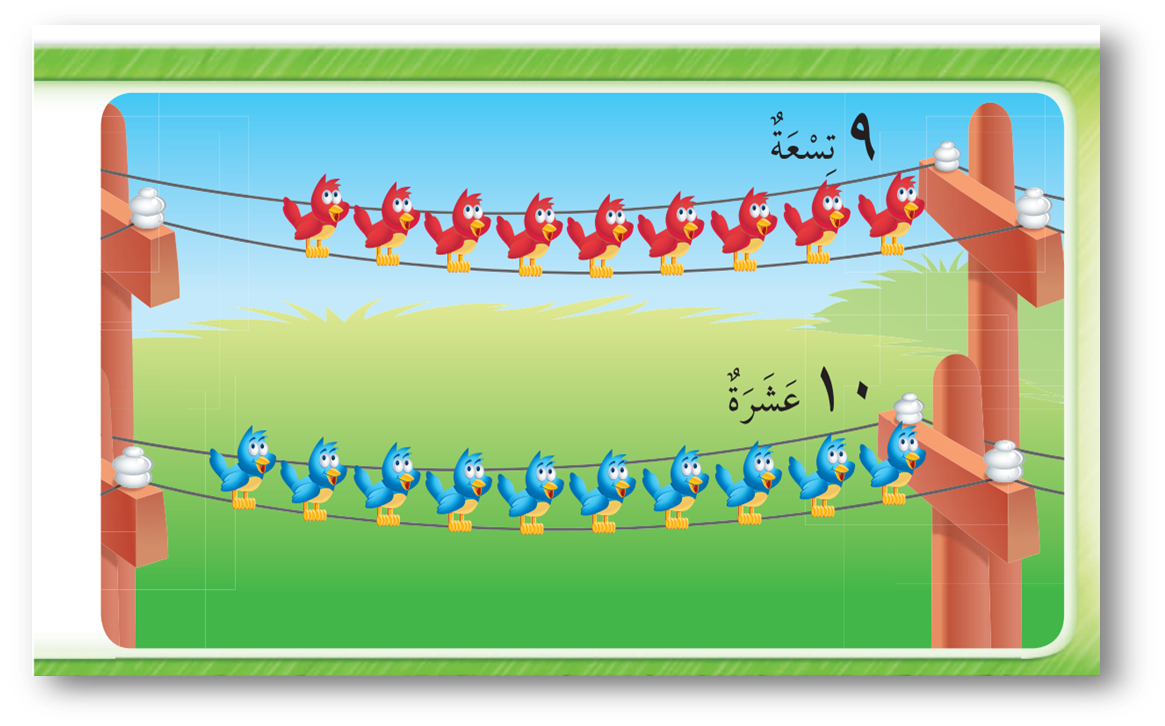 9 تسعة طيور
ما عدد الطيور الزرقاء ؟
10 عشرة  طيور
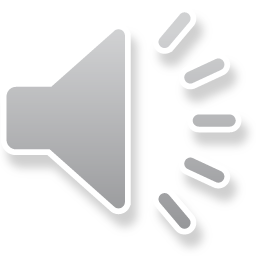 * قلد  صوت العصفور
*قلد حركات العصفور بيديك
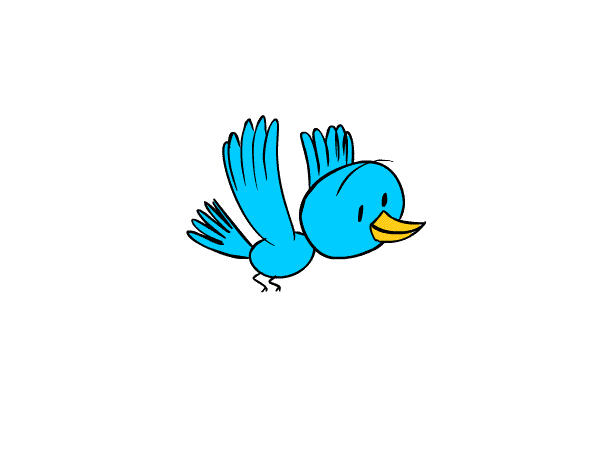 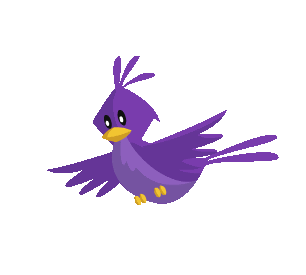 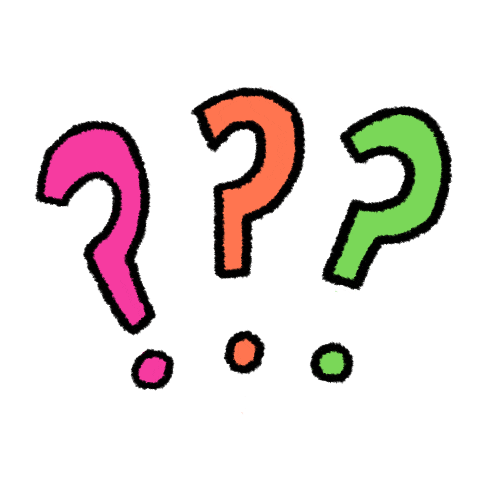 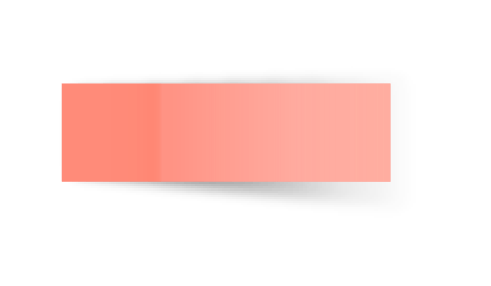 ص 72
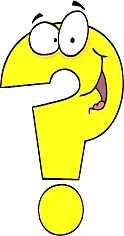 4 -  3  العددان 9 , 10
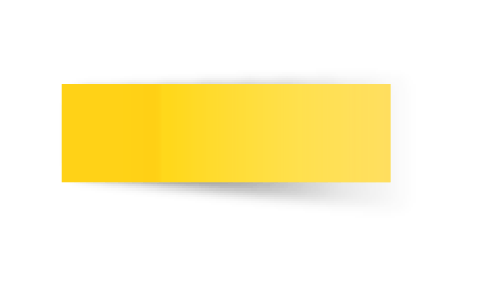 26-3-1443هـ
عُد الأشياء في كل صف وانطق العدد , 
ثم حوط المجموعة التي عدد عناصرها 9 بالاحمر والمجموعة التي عدد عناصرها 10 باللون الازرق
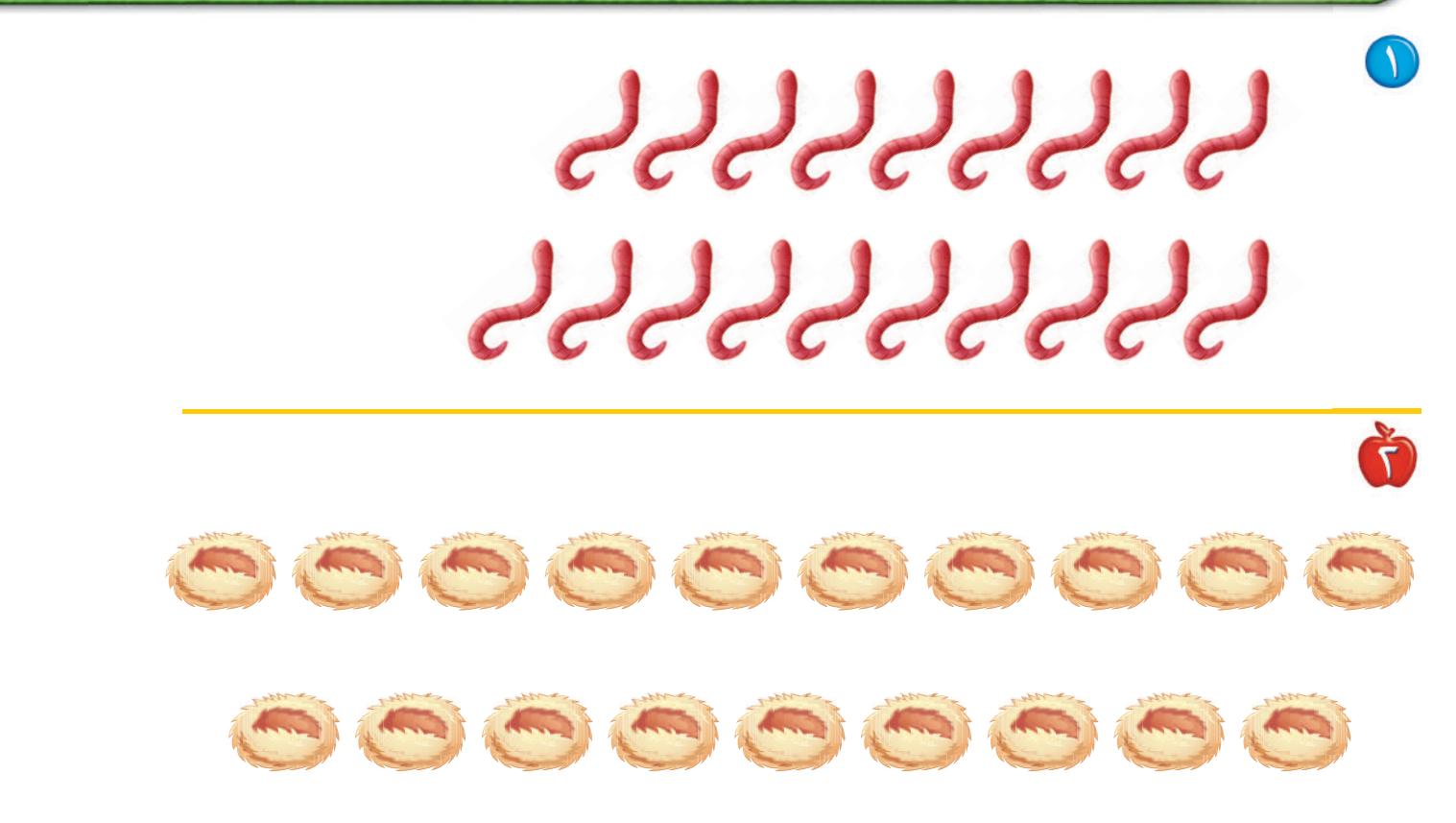 9
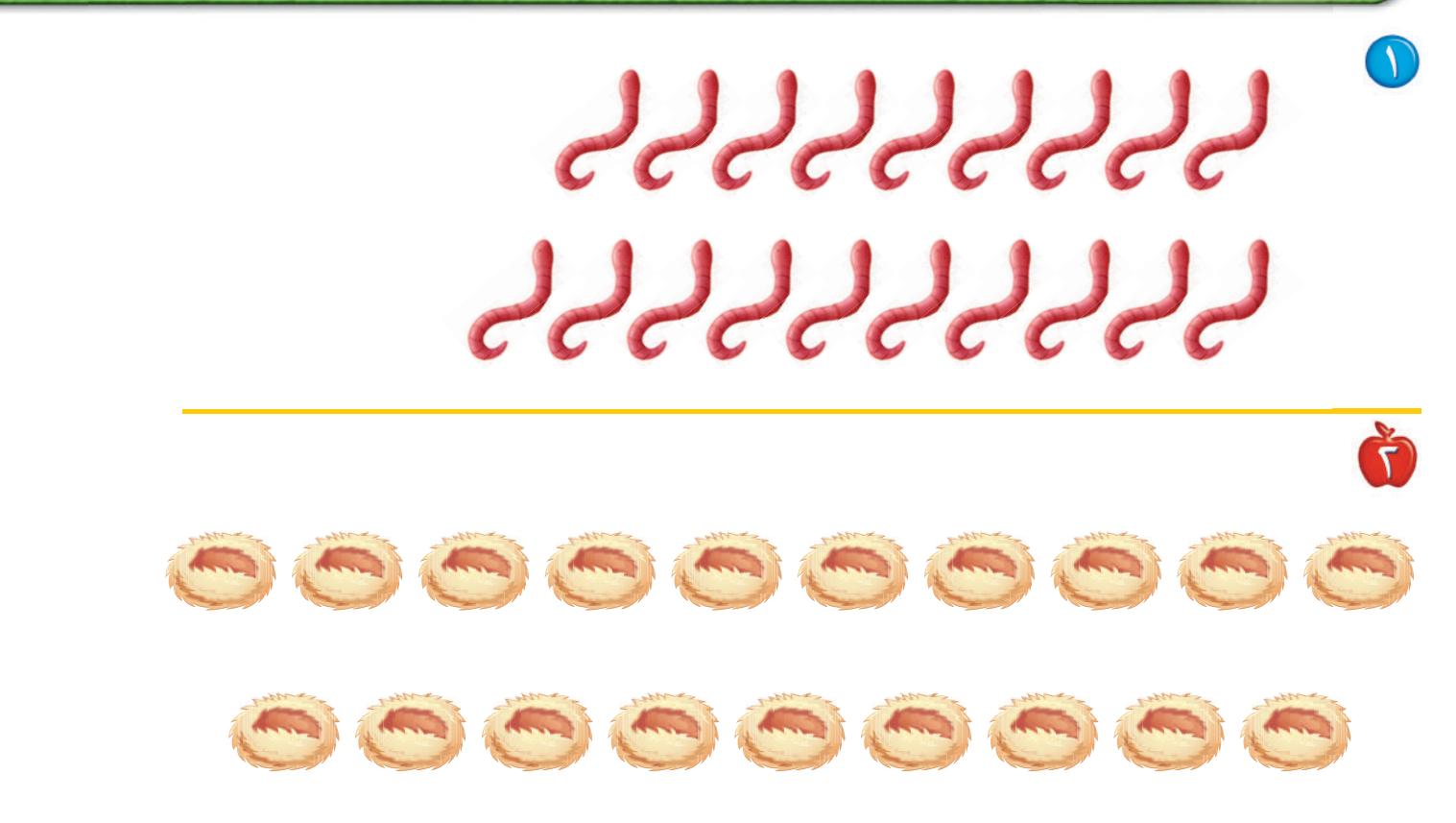 10
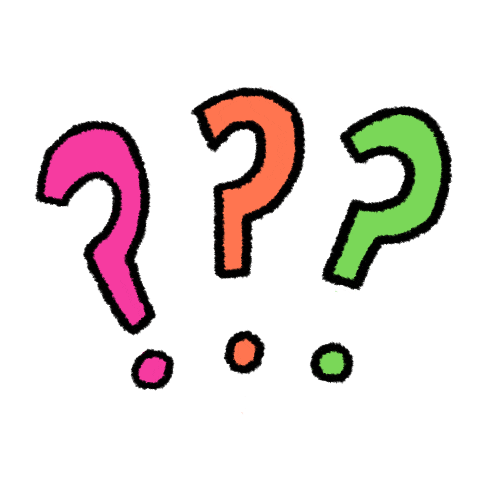 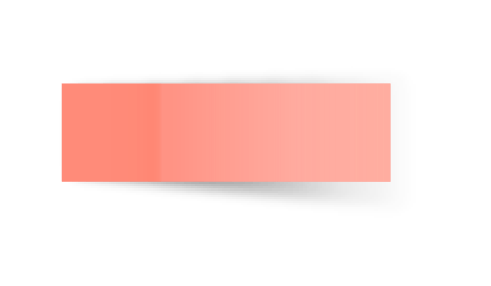 ص 72
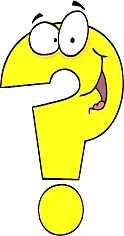 4 -  3  العددان 9 , 10
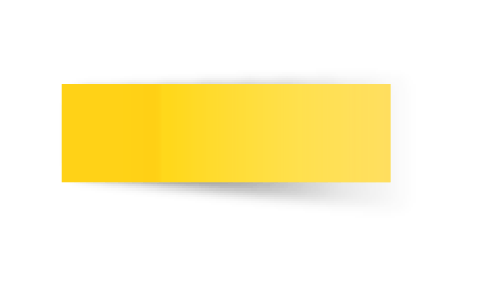 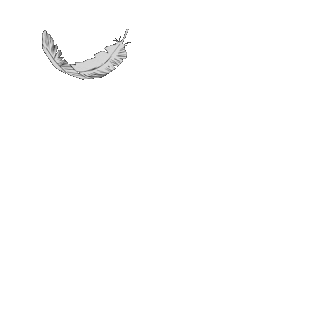 15-3-1443هـ
عُد الأشياء في كل مجموعة , ثم حوط المجموعة التي عدد عناصرها 9 بالاحمر والمجموعة التي عدد عناصرها 10 باللون الازرق
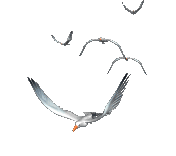 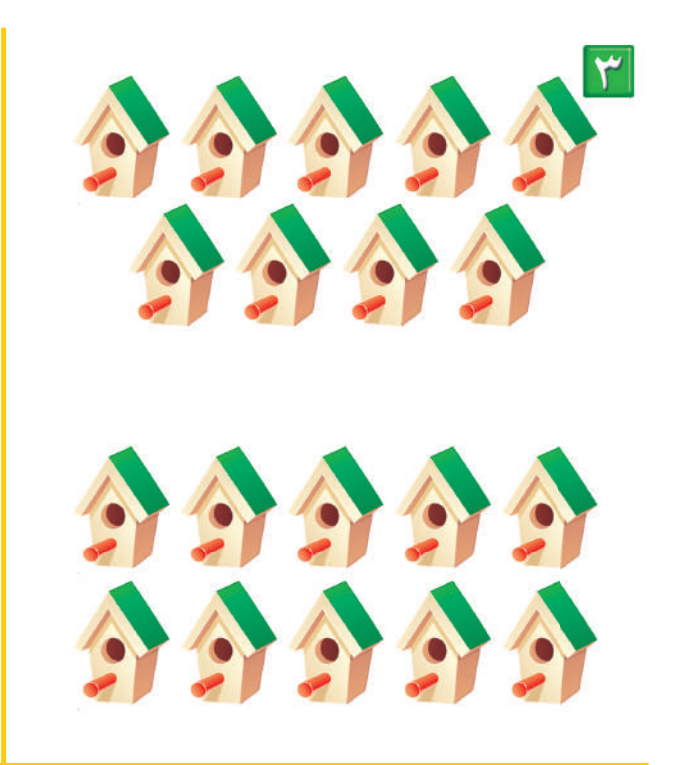 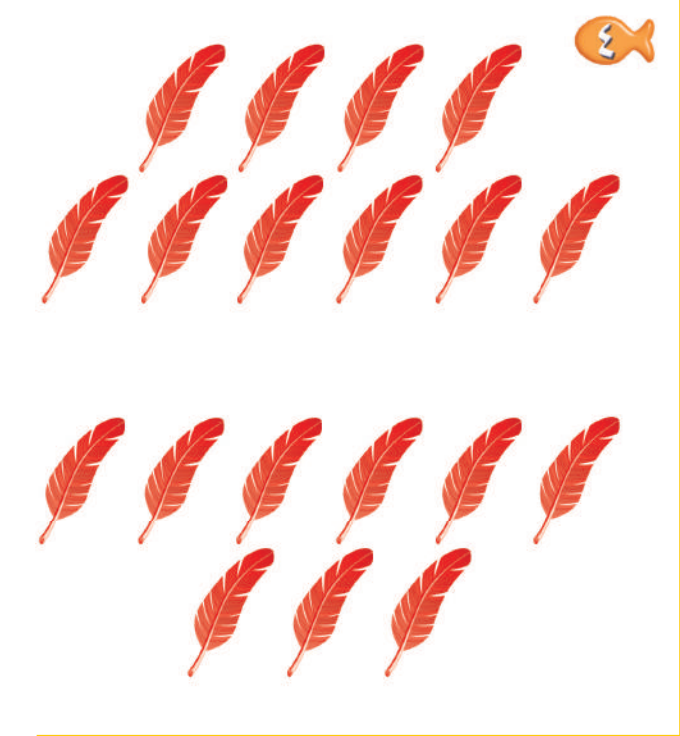 10
9
9
10
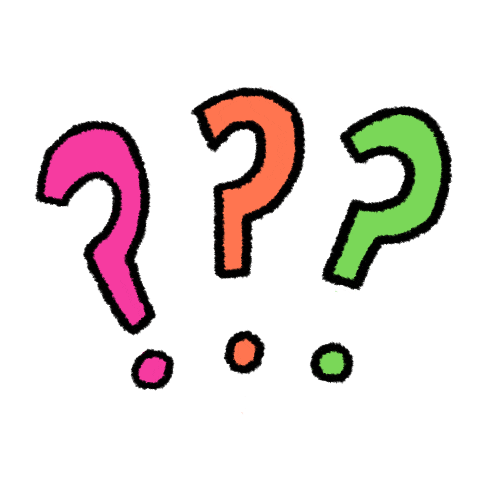 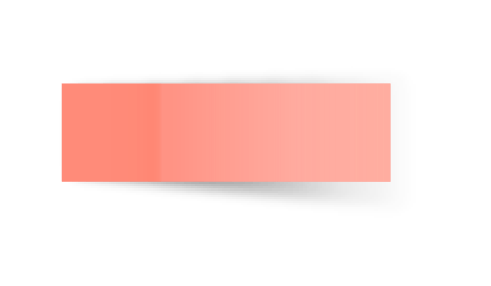 ص 72
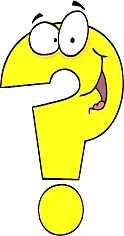 4 -  3  العددان 9 , 10
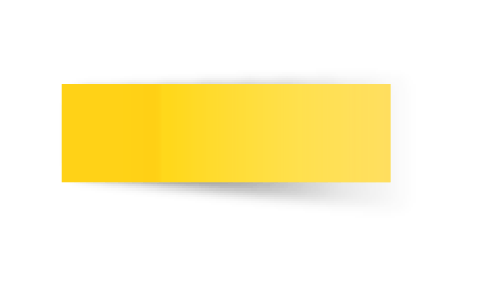 26-3-1443هـ
عُد الأشياء في كل مجموعة , ثم حوط المجموعة التي عدد عناصرها 9 بالاحمر والمجموعة التي عدد عناصرها 10 باللون الازرق
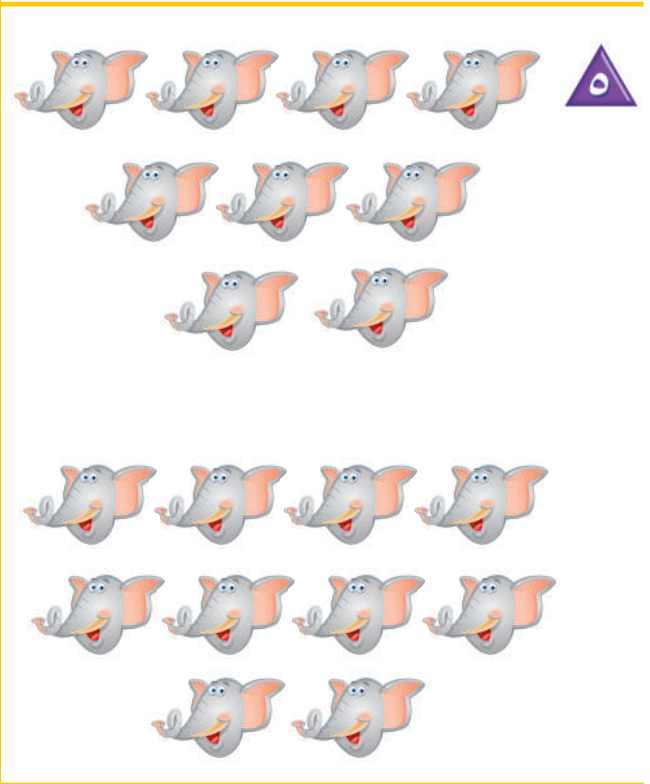 9
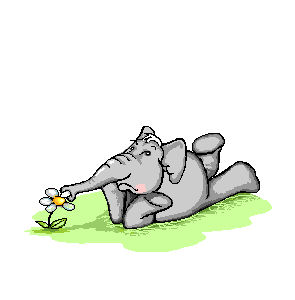 10
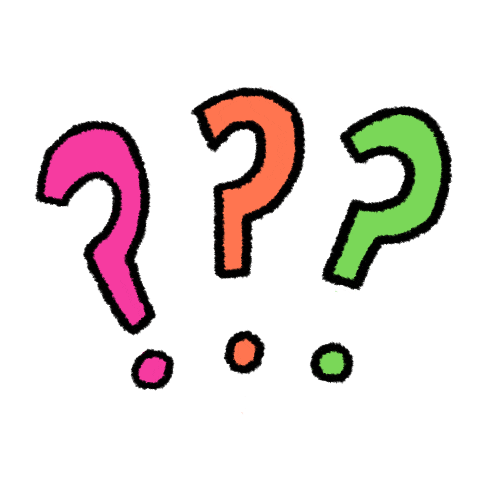 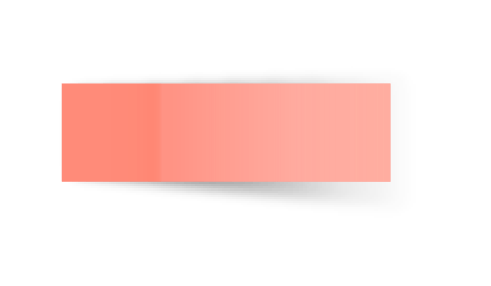 ص 72
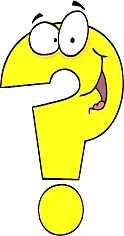 4 -  3  العددان 9 , 10
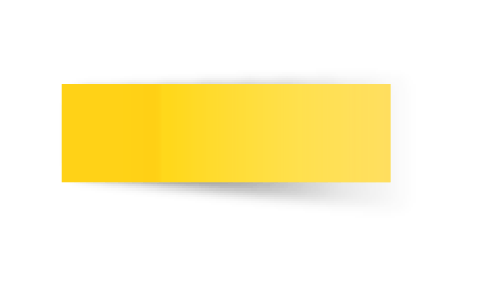 26-3-1443هـ
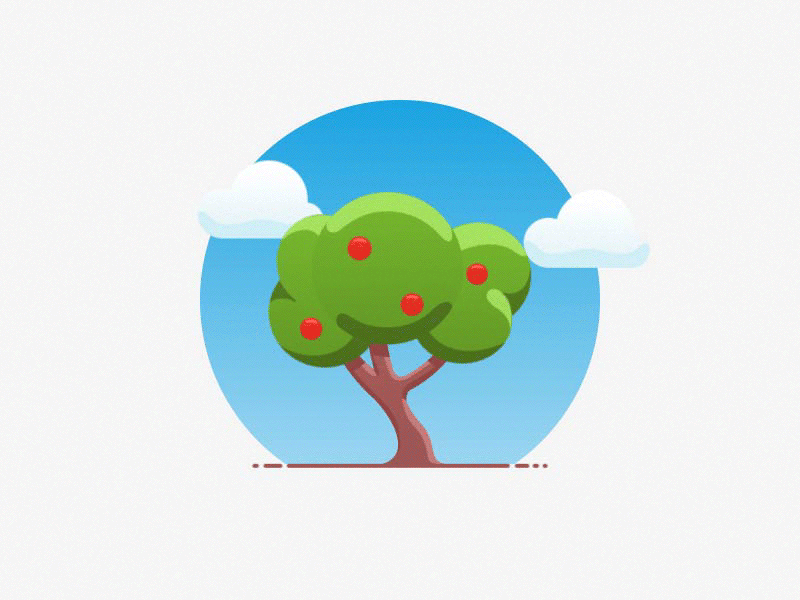 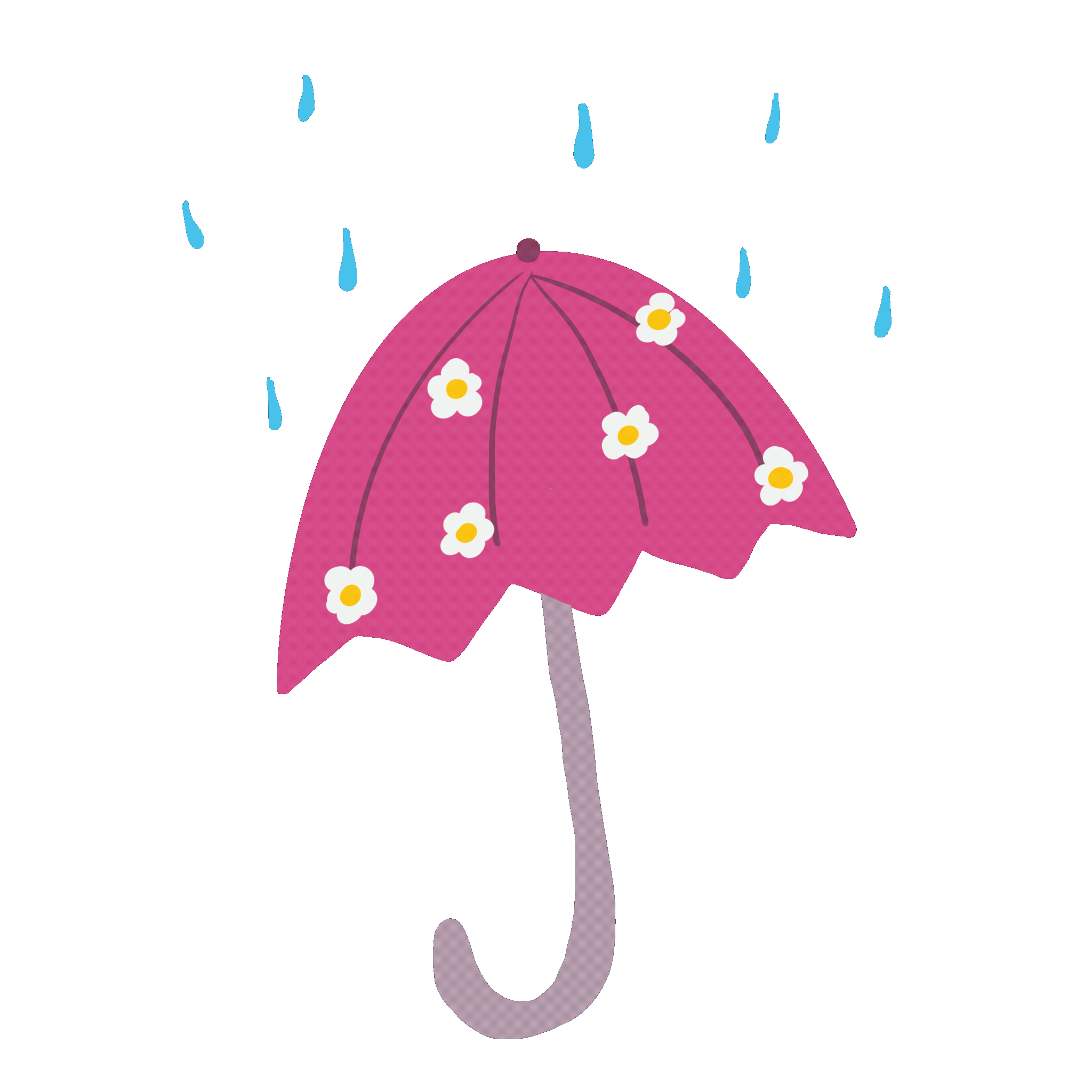 عُد الأشجار , ثم انطق عددها , ثم أكمل الرسم ليكون 9 أشجار
عُد المظلات , ثم انطق عددها , ثم أكمل الرسم ليكون 10 مظلات
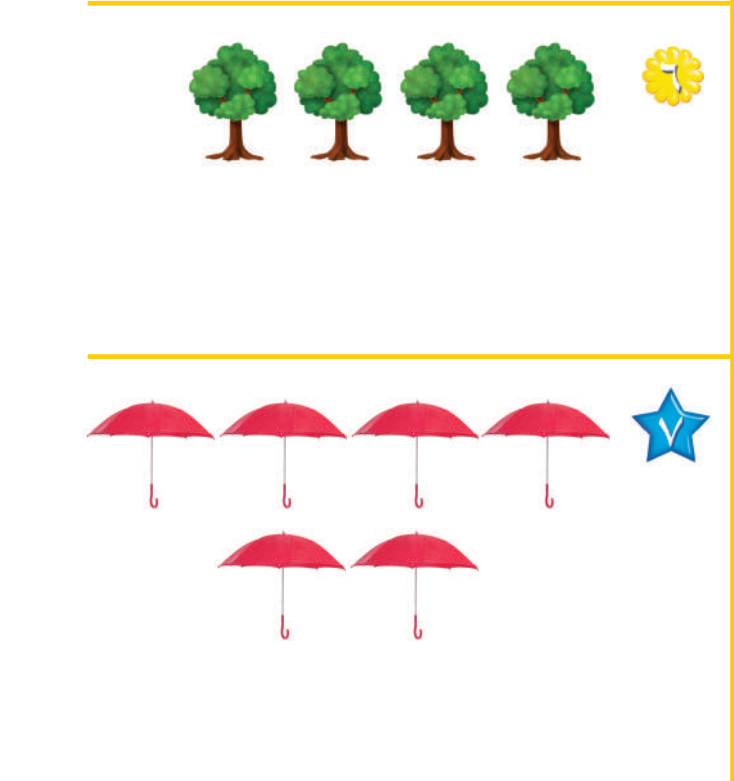 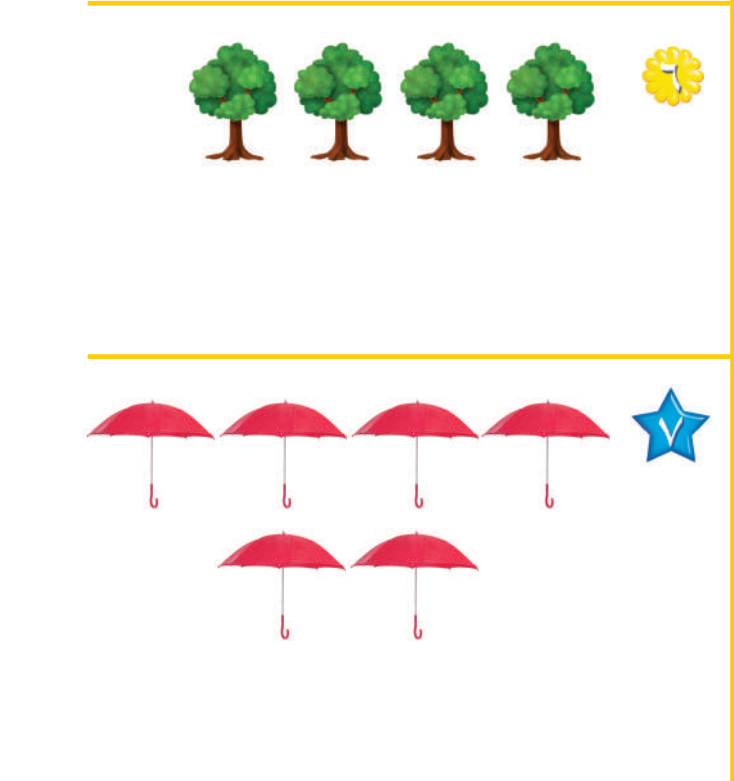 4 أربعة
6 ستة
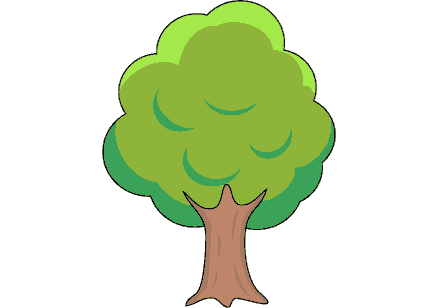 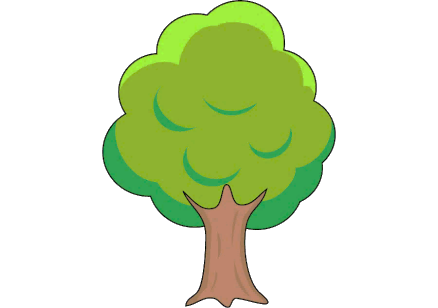 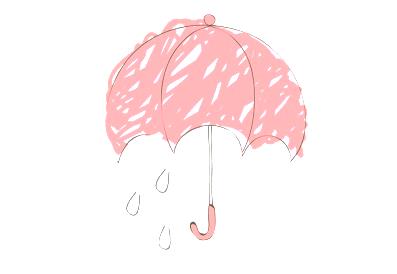 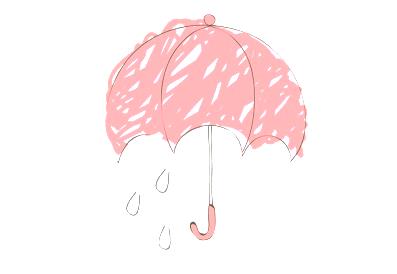 9 تسعة
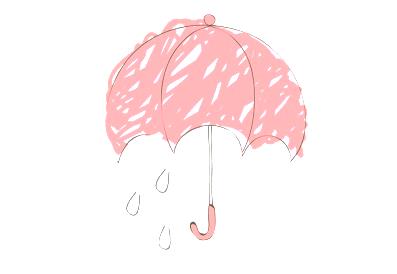 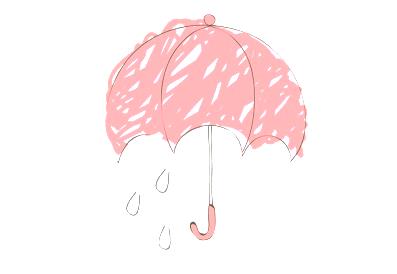 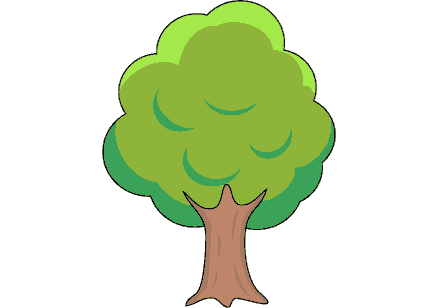 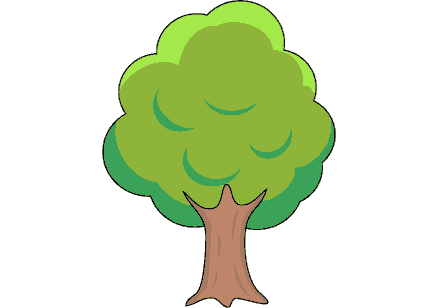 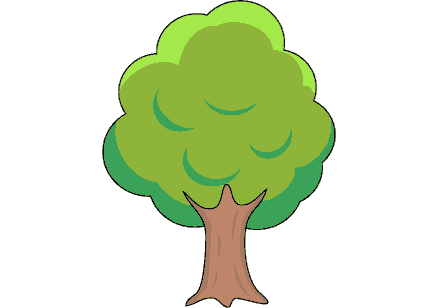 10
عشرة
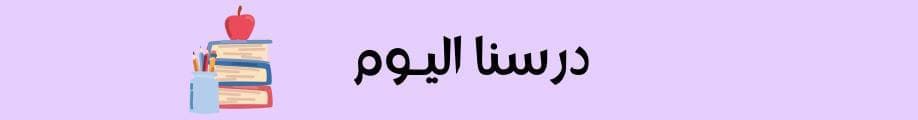 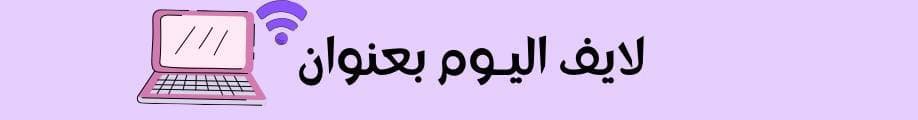 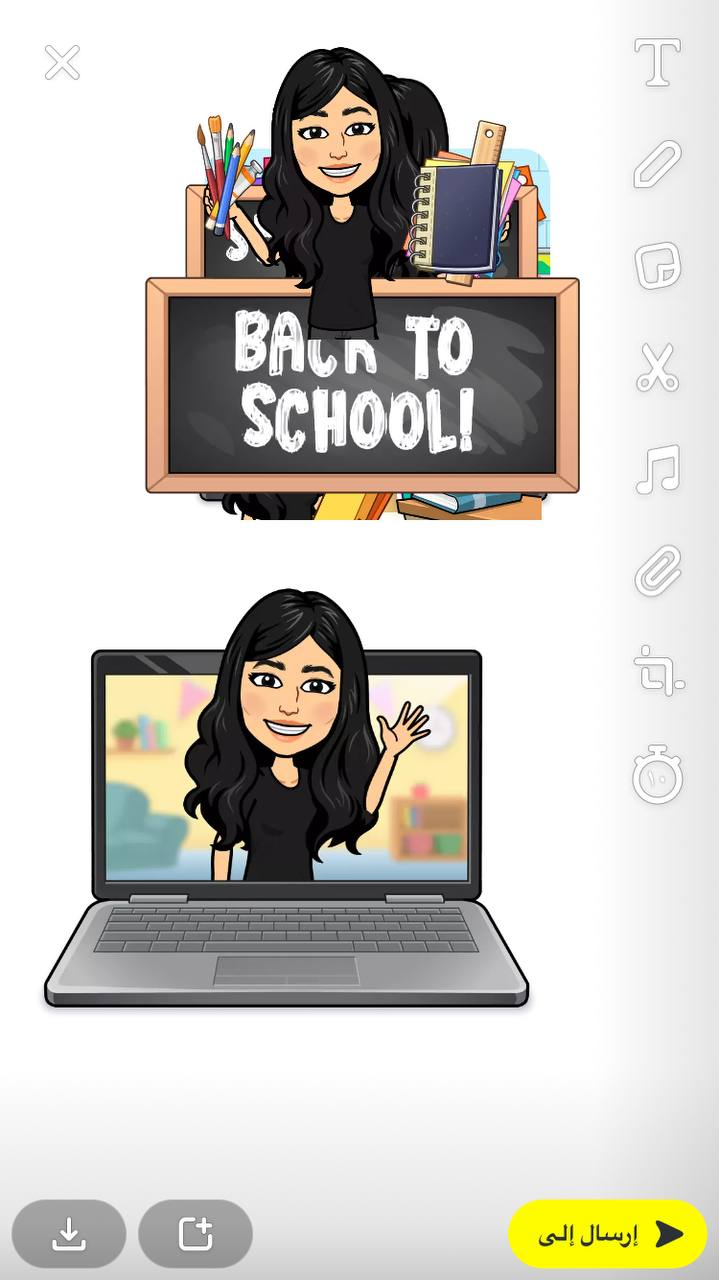 4 -  3  العددان 9 , 10
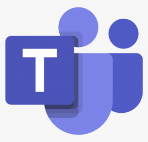 فديو الدرس
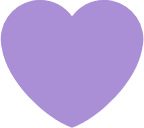 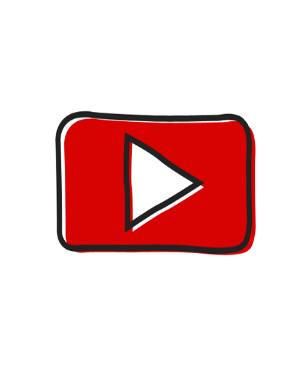 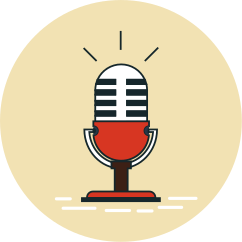 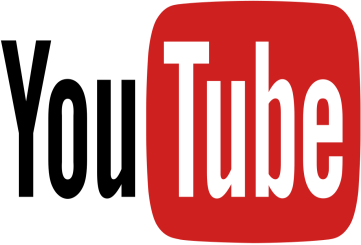 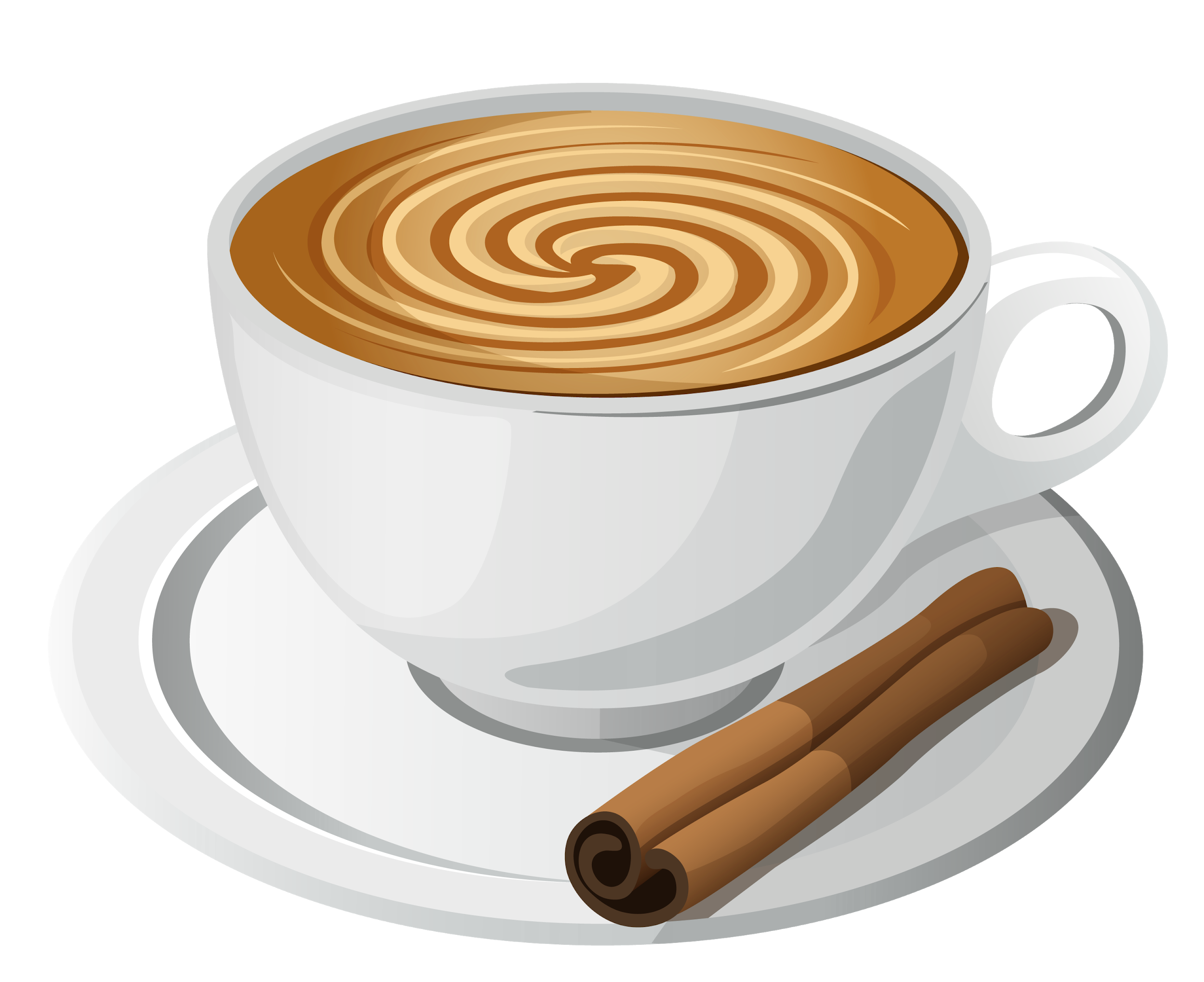 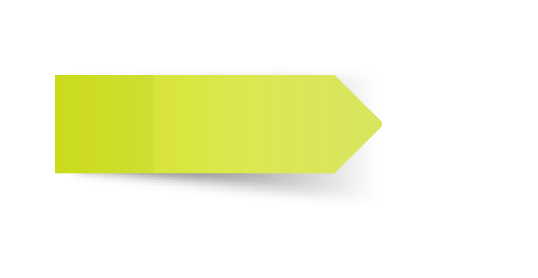 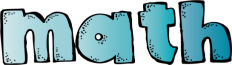 شكر خاص للأستاذ الفاضل
@Hassan_Alqarnee
https://www.youtube.com/playlist?list=PLyoodbH_5mVIlRVJAJof8blvnTy0aF9Rr
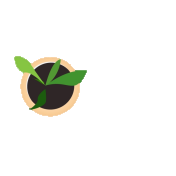 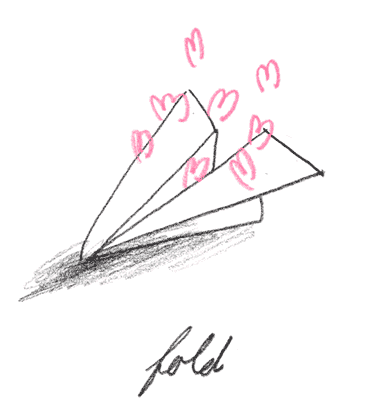 تحدث مع عائلتك
ماذا تعلمنا في درس اليوم ؟
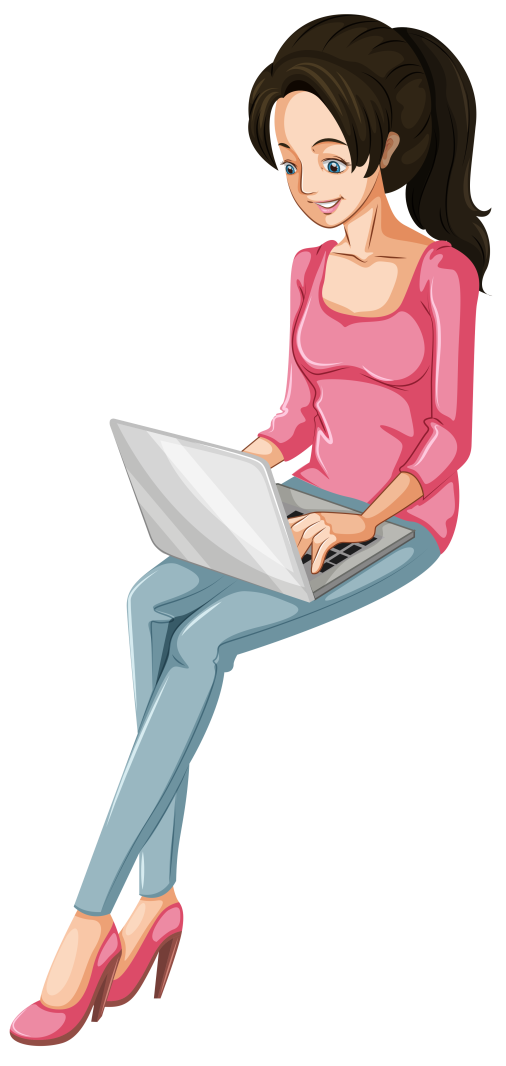 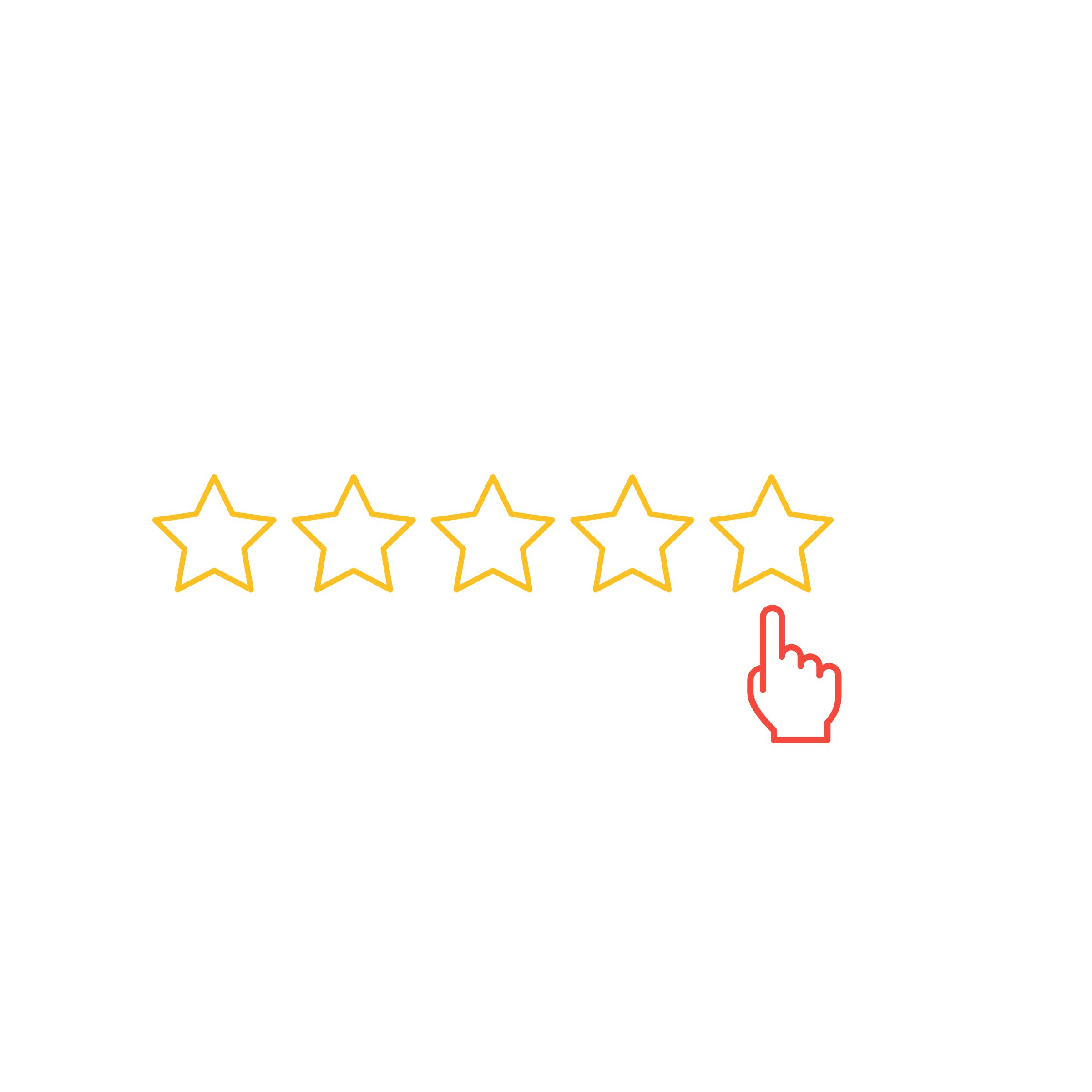 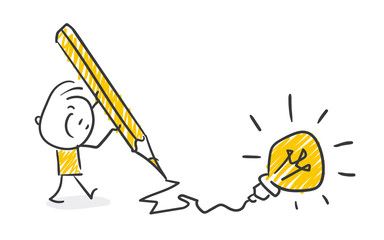 هل اعجبك درس اليوم ؟
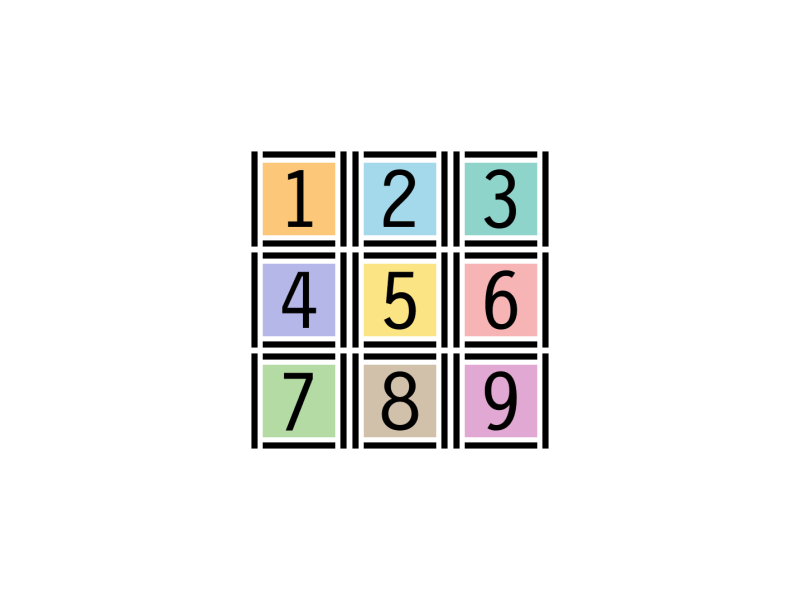 الواجب
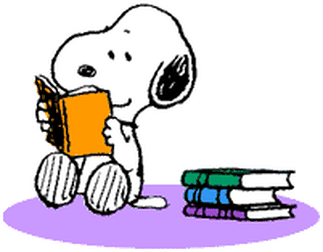 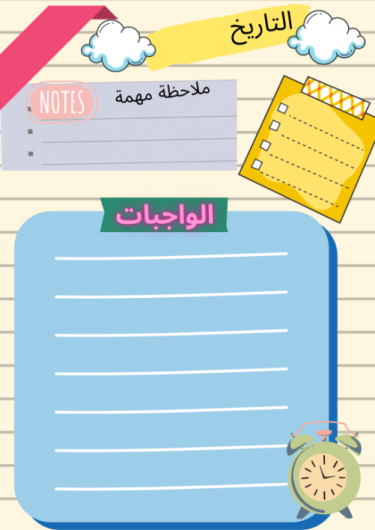 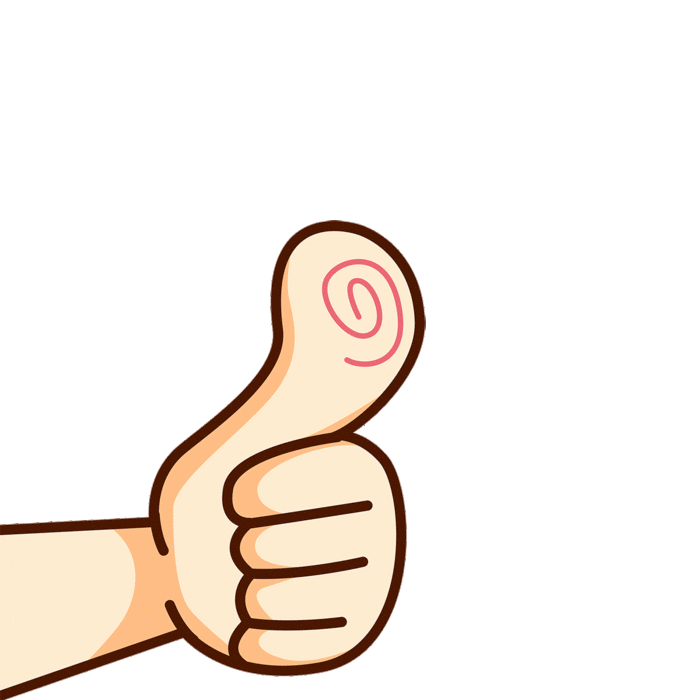 حل الواجب في منصة
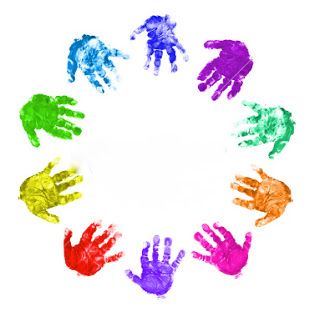 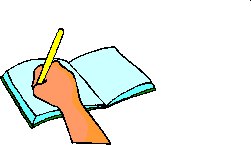 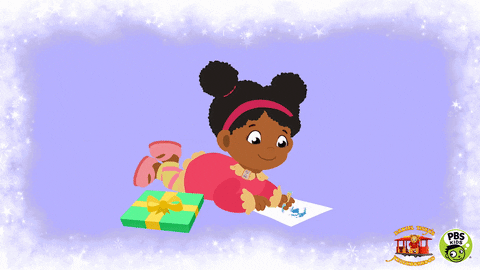 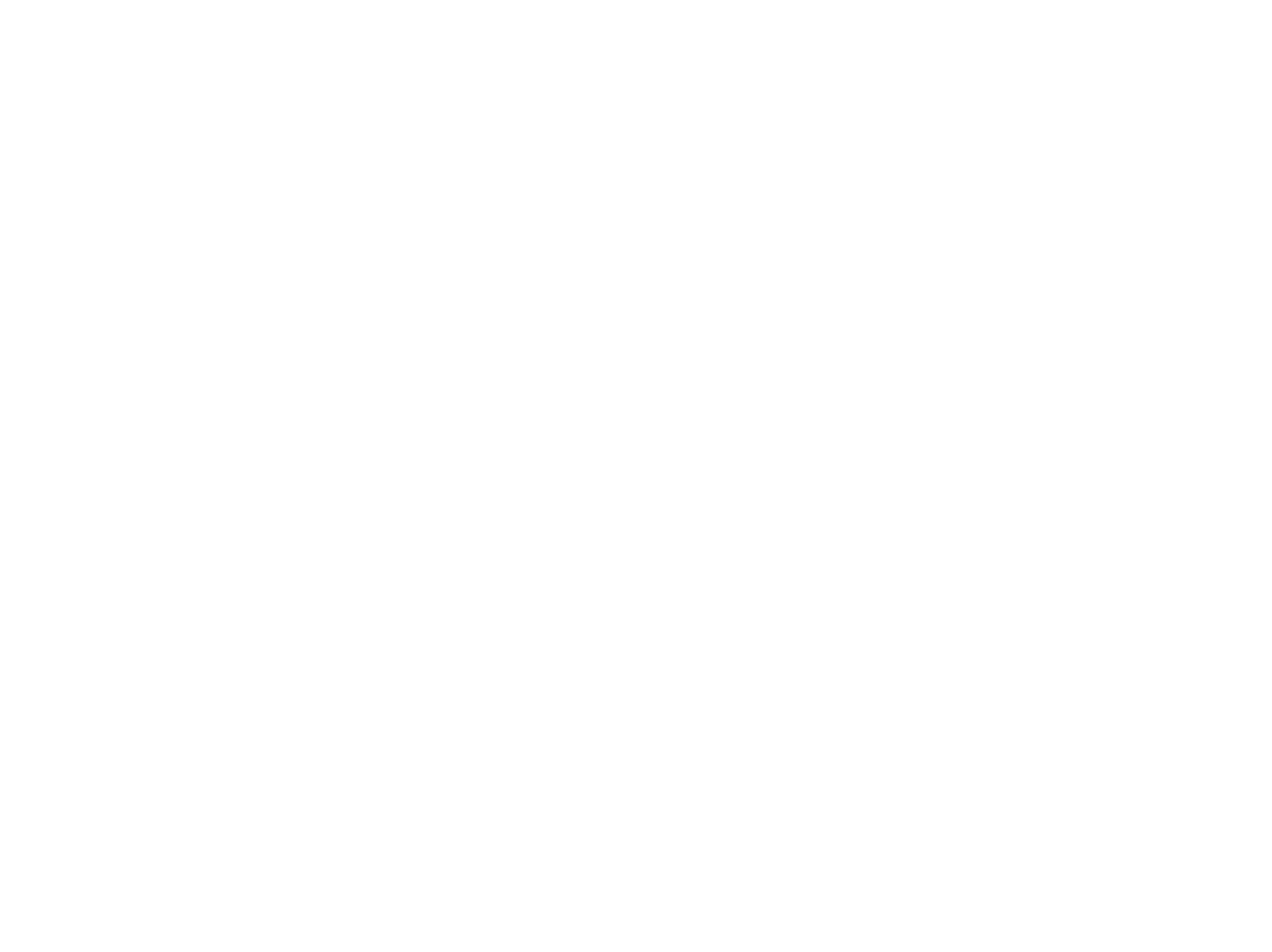 ... صفي العجيب  انتم  رائعون...
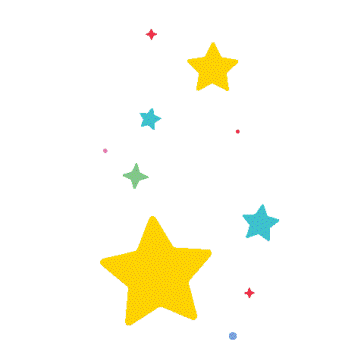 إلى الْلِقاء أَتَمنى لَكم يَوْمَاً ممتع…..
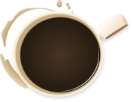 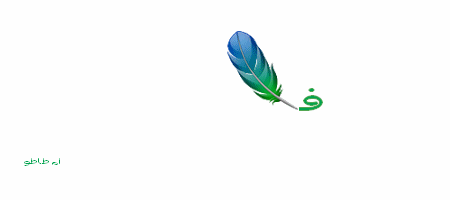 ننجز العمل بإتقان
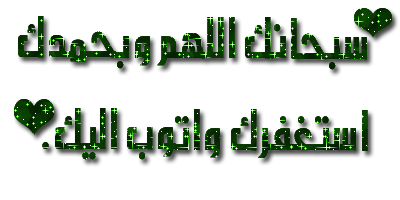 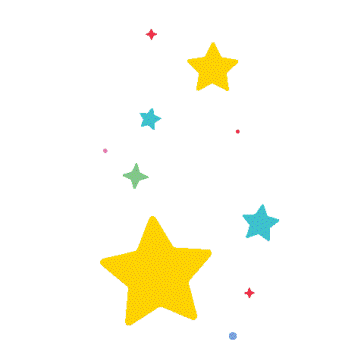 نستمتع باقي اليوم
ندعو الله دائماً
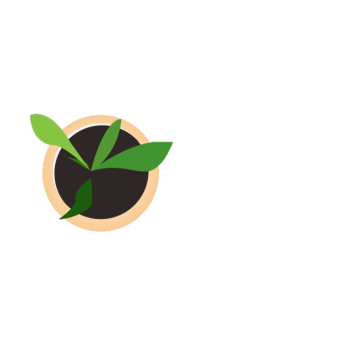 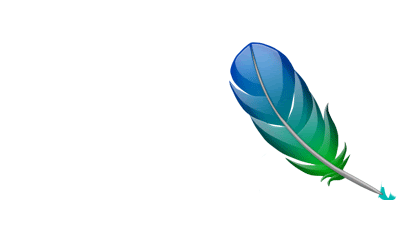 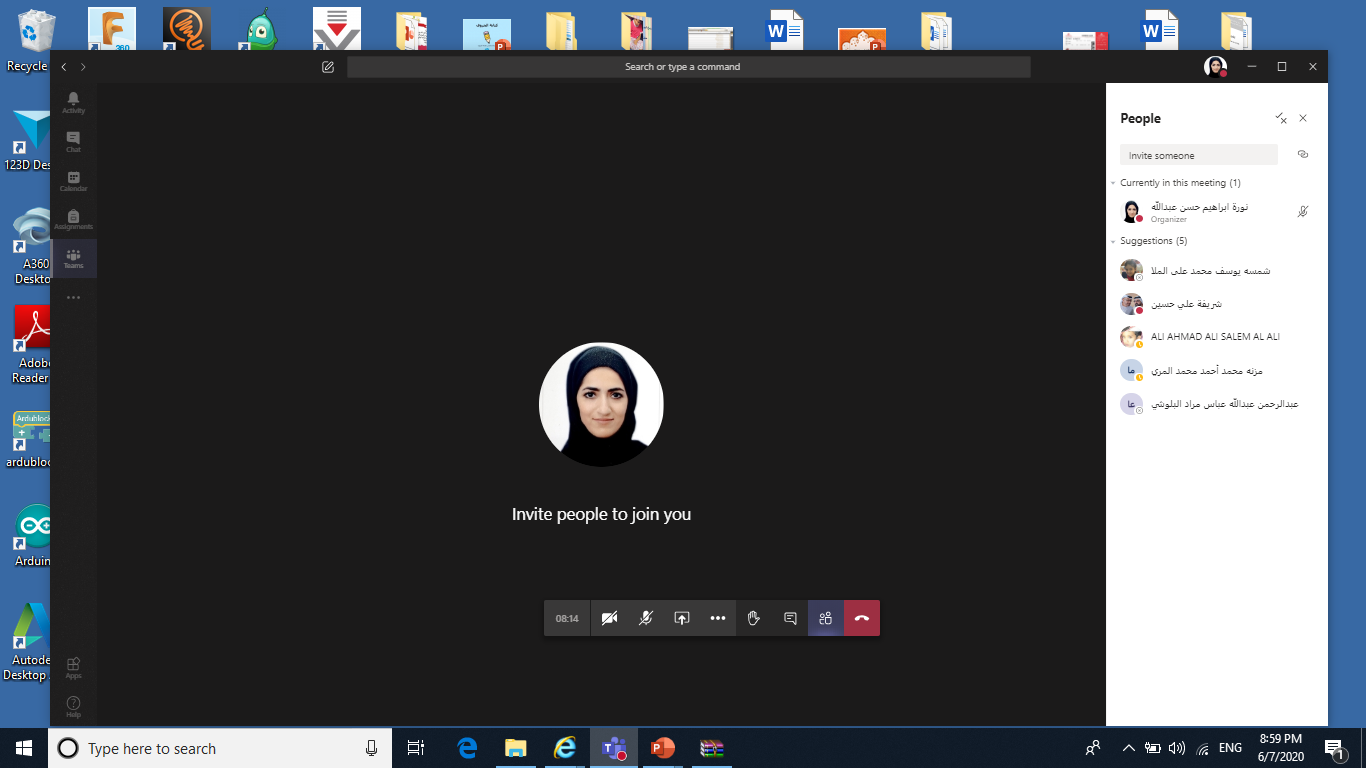 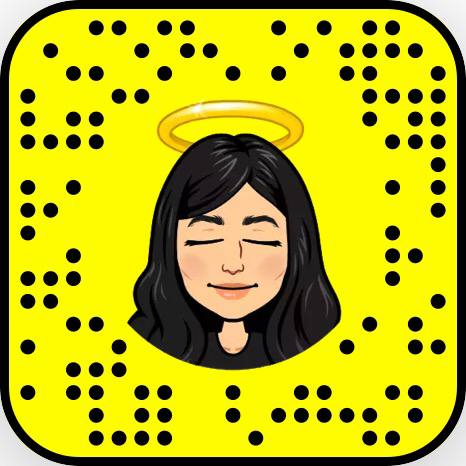 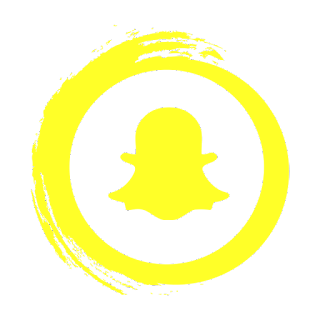 Jcliiio
لا تنسـوا الضغط على علامة السماعة الحمراء للخروج